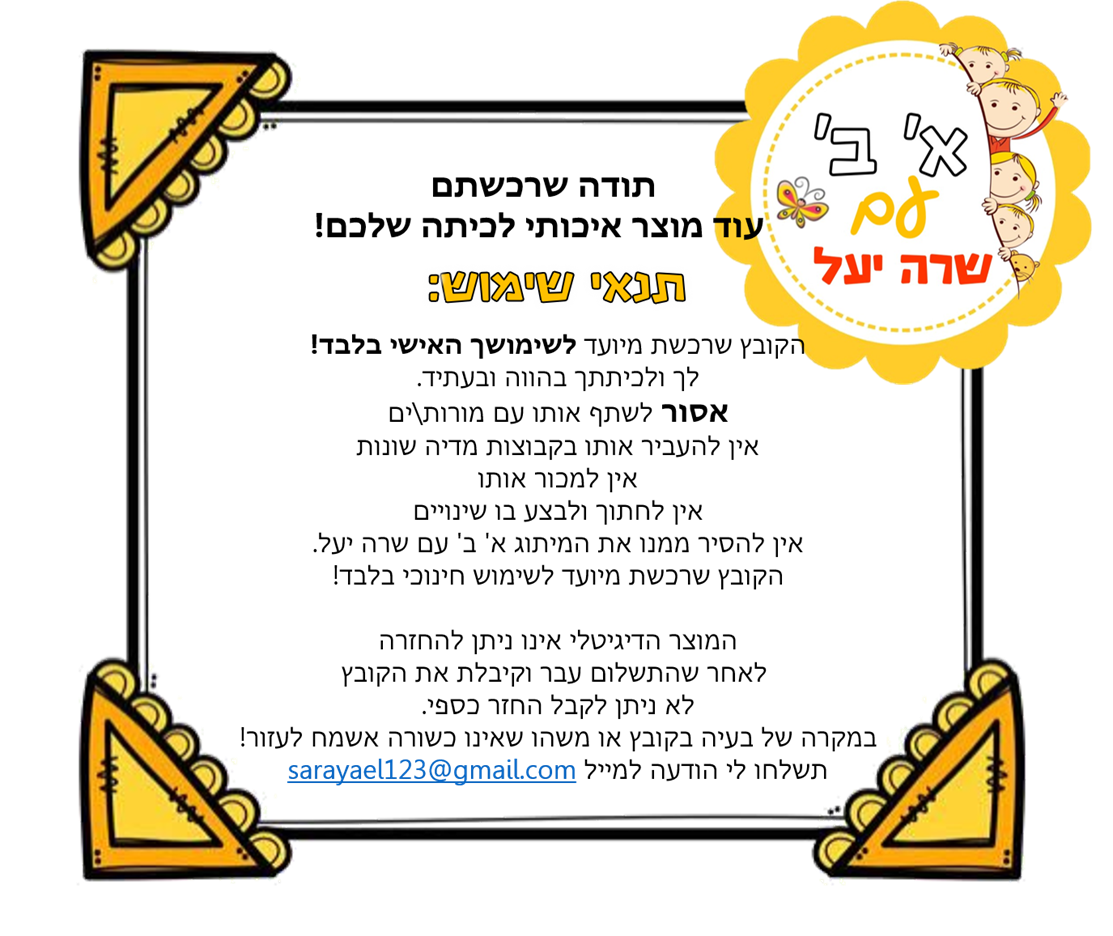 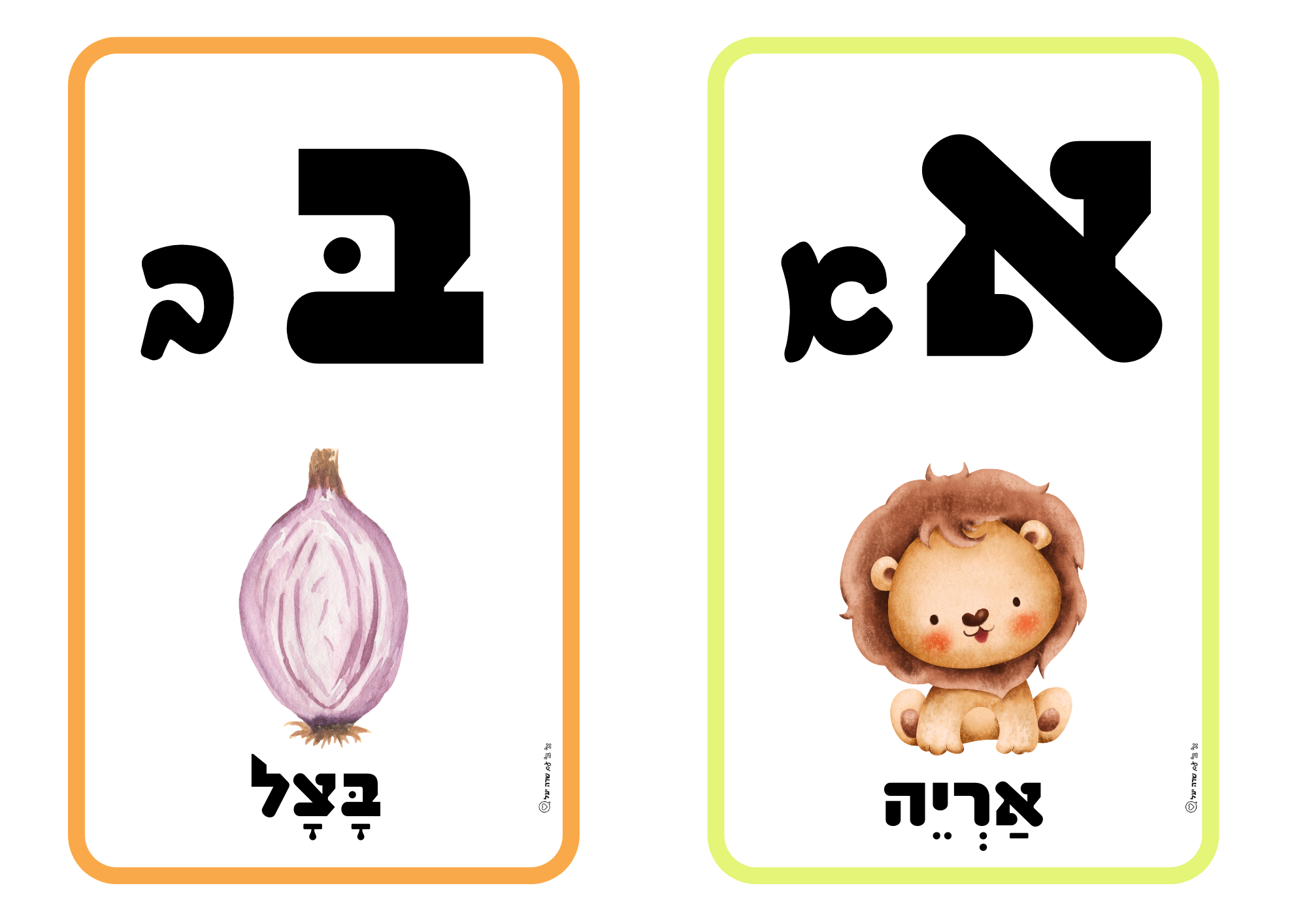 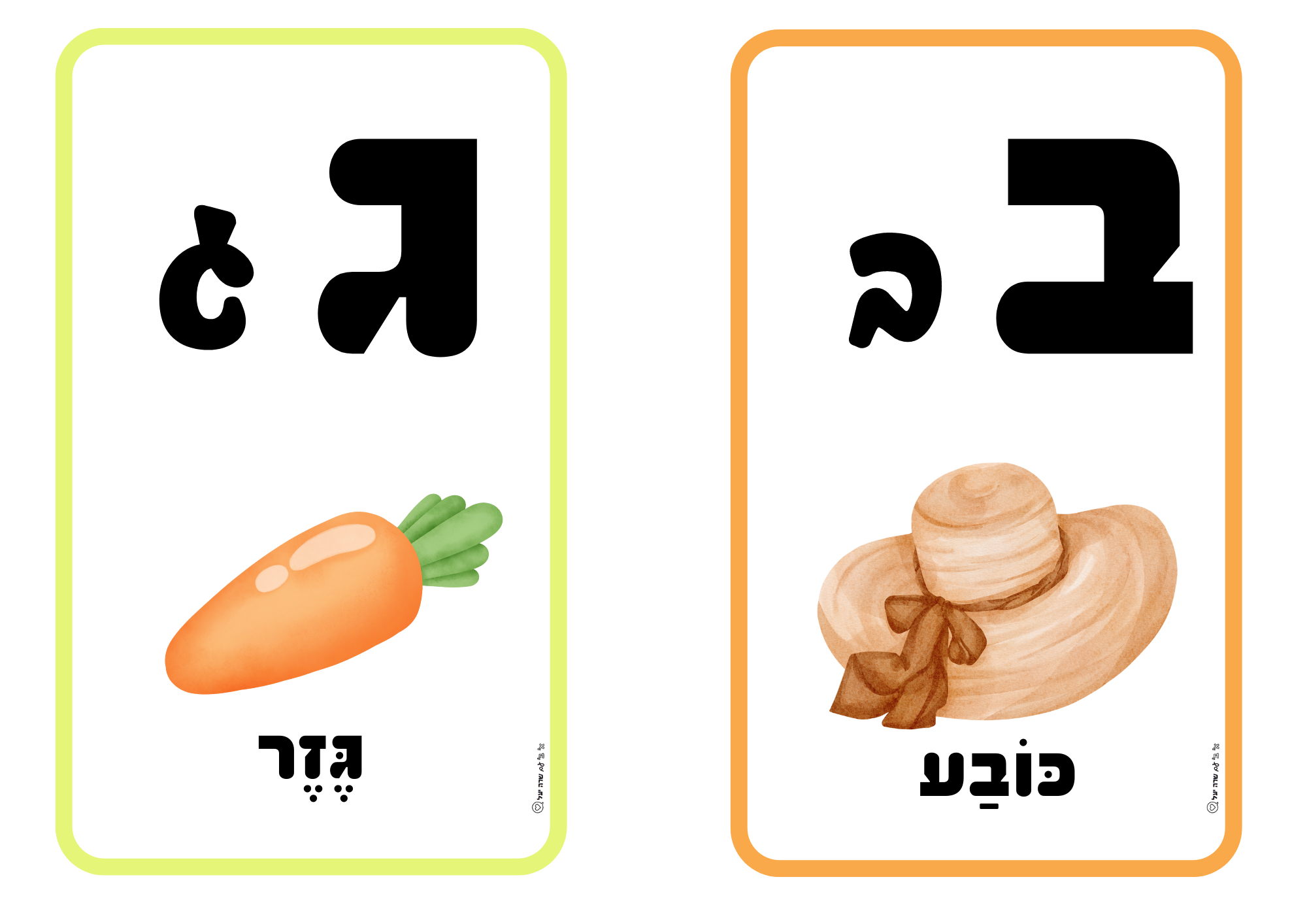 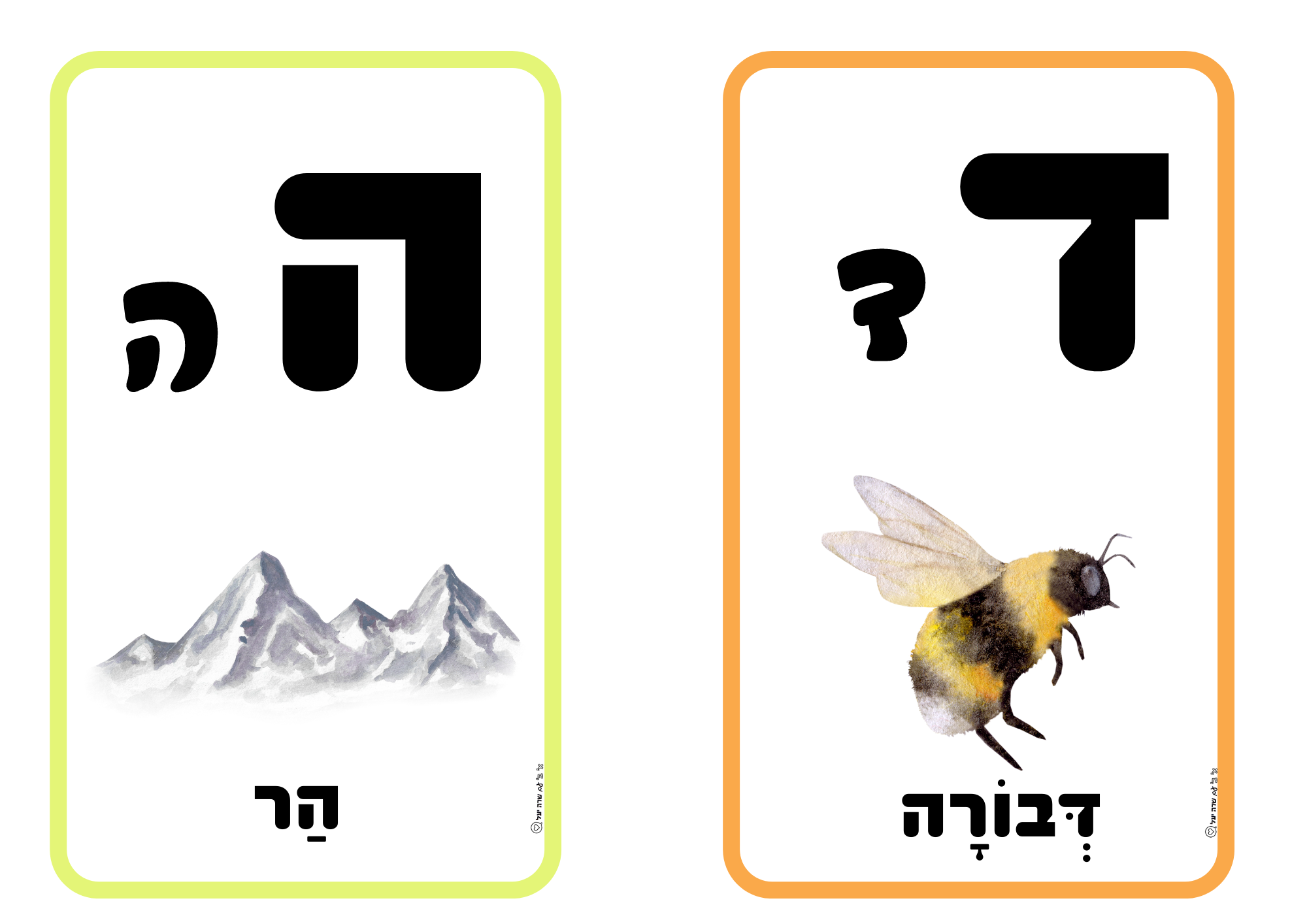 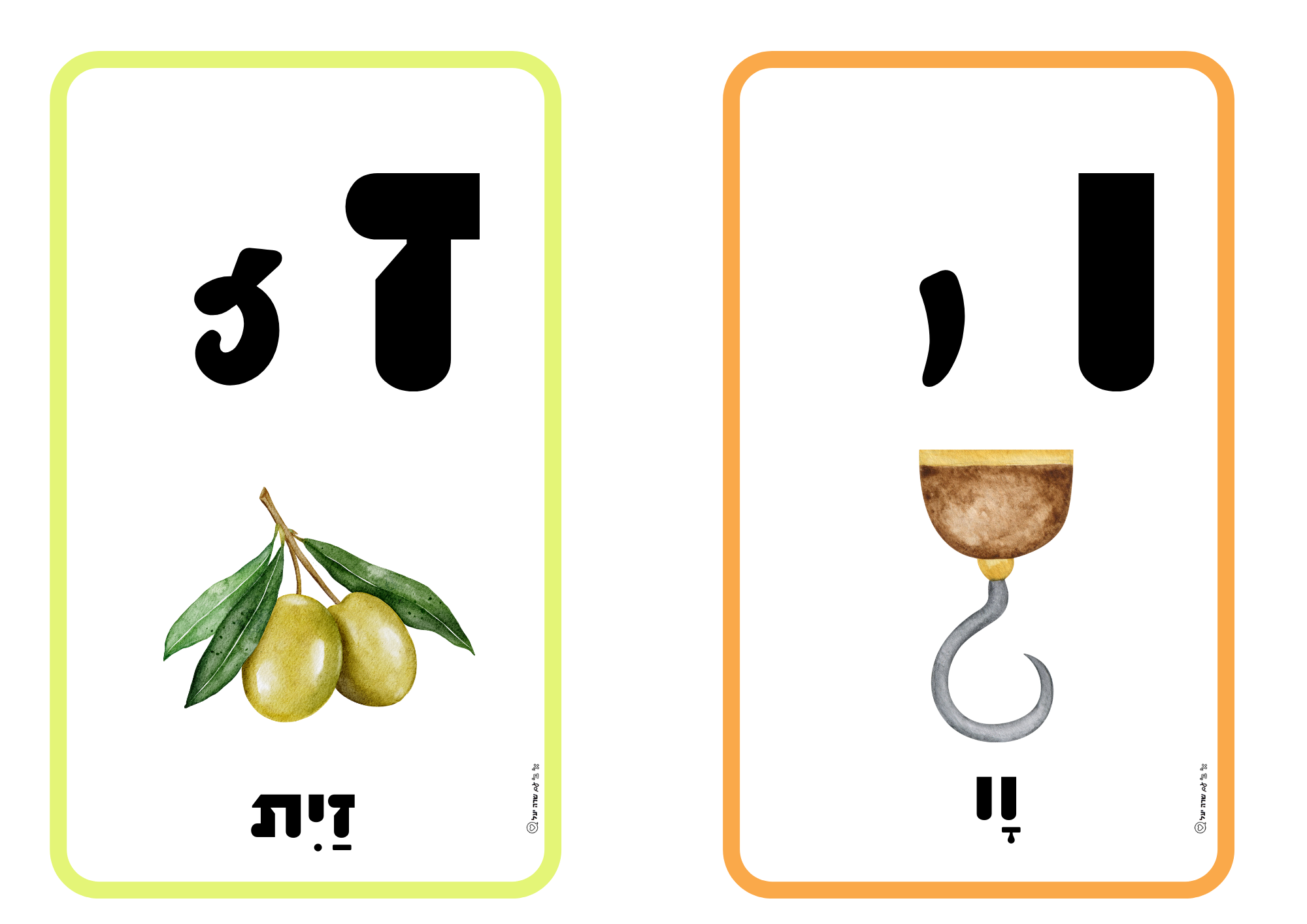 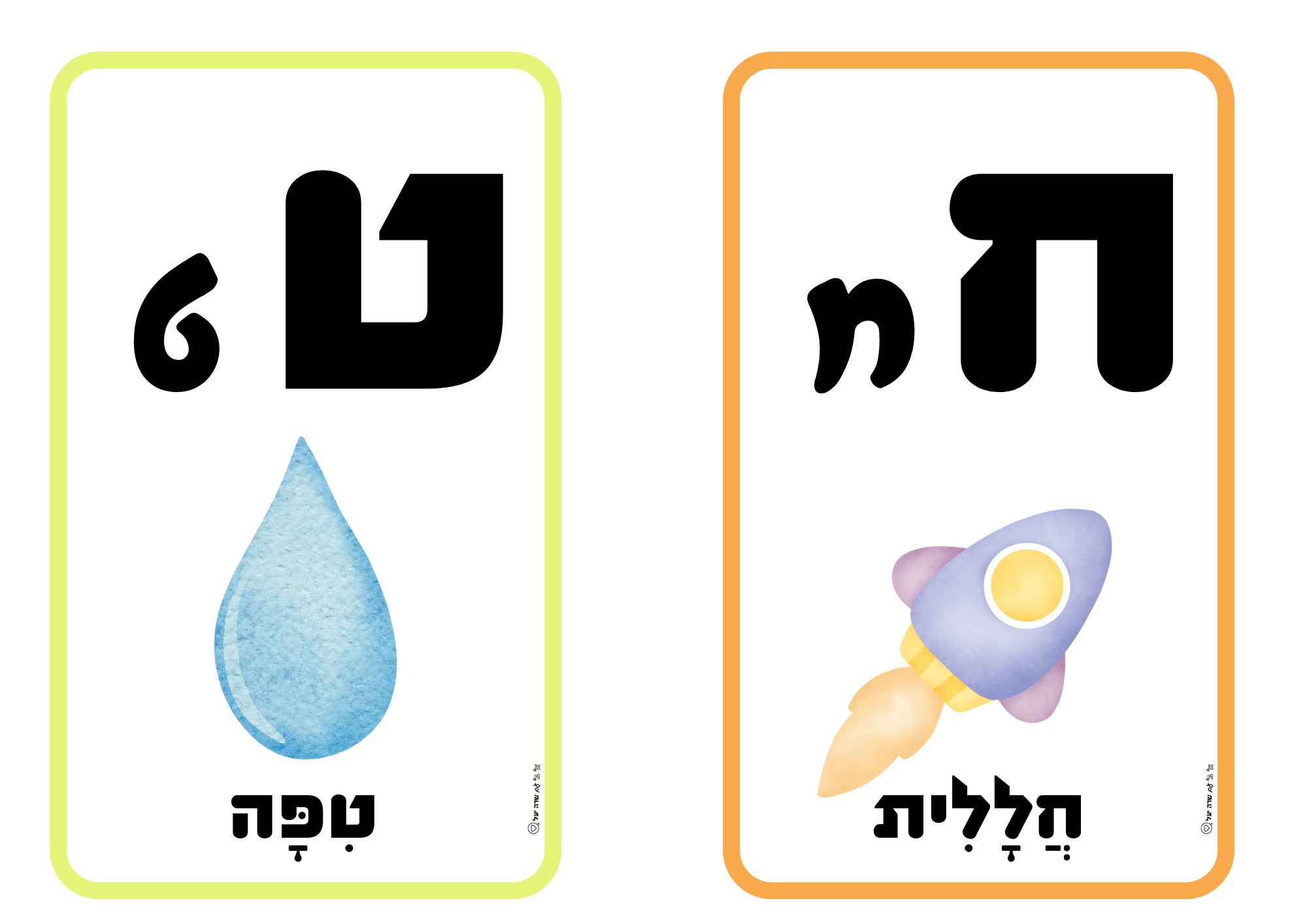 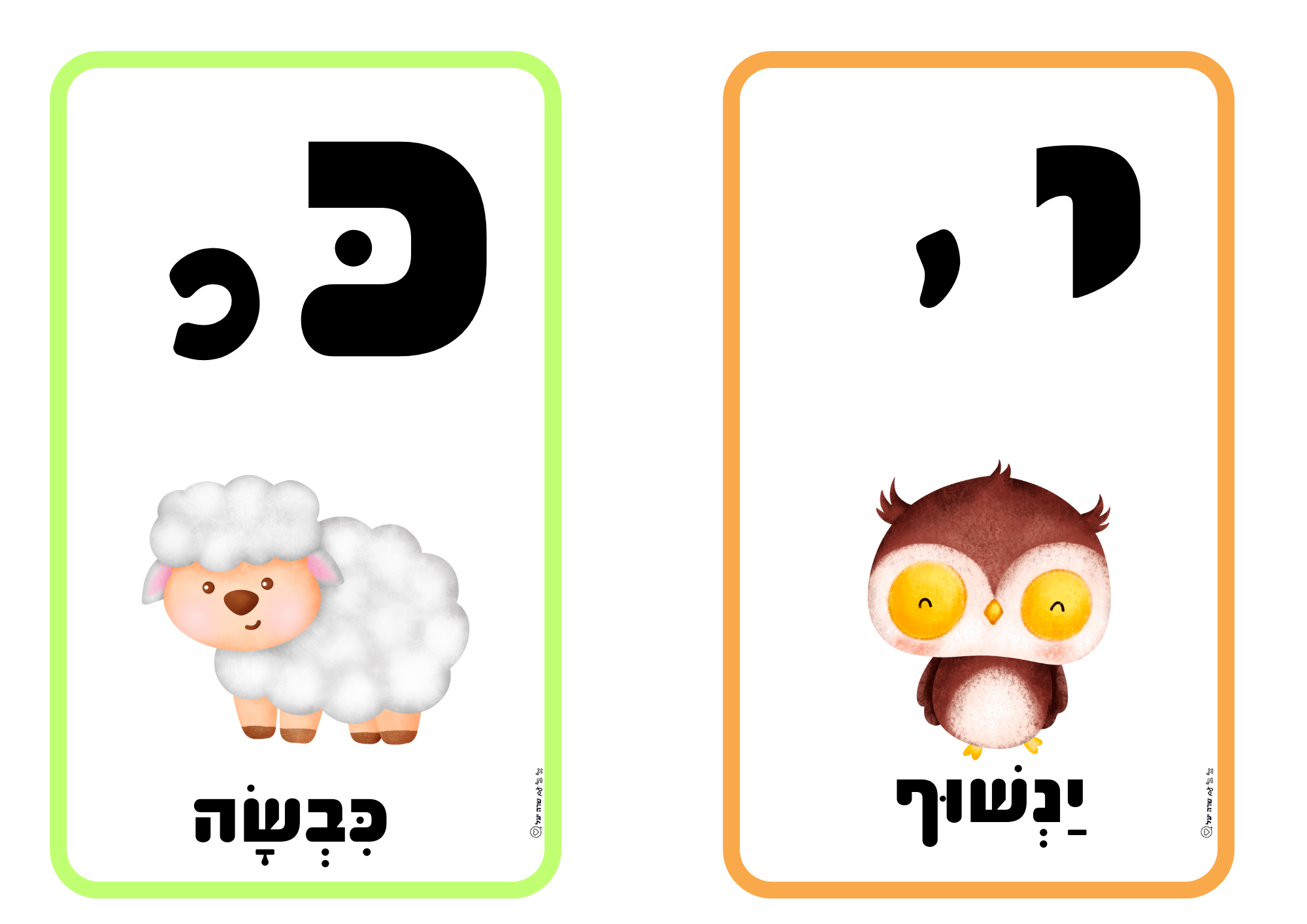 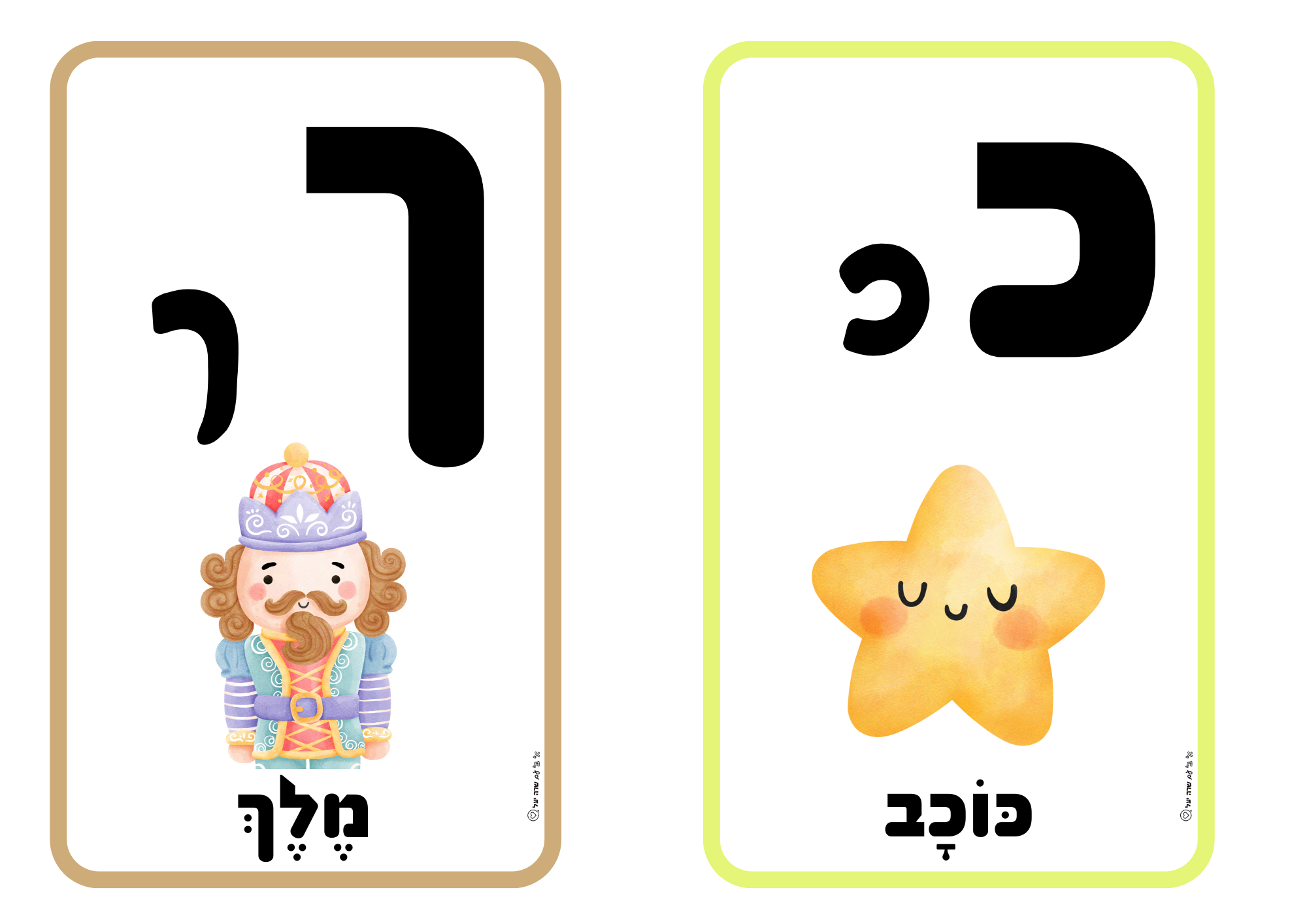 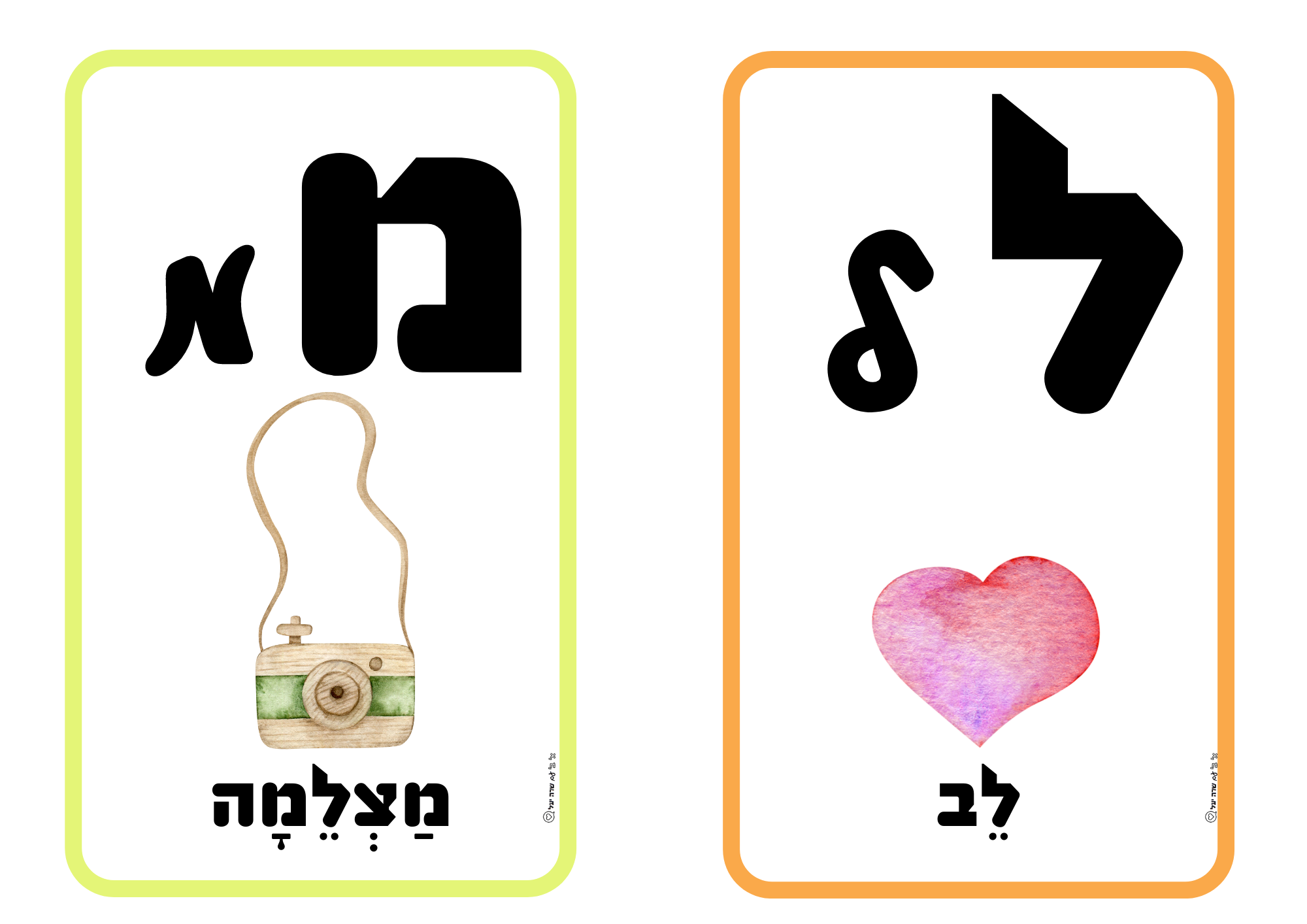 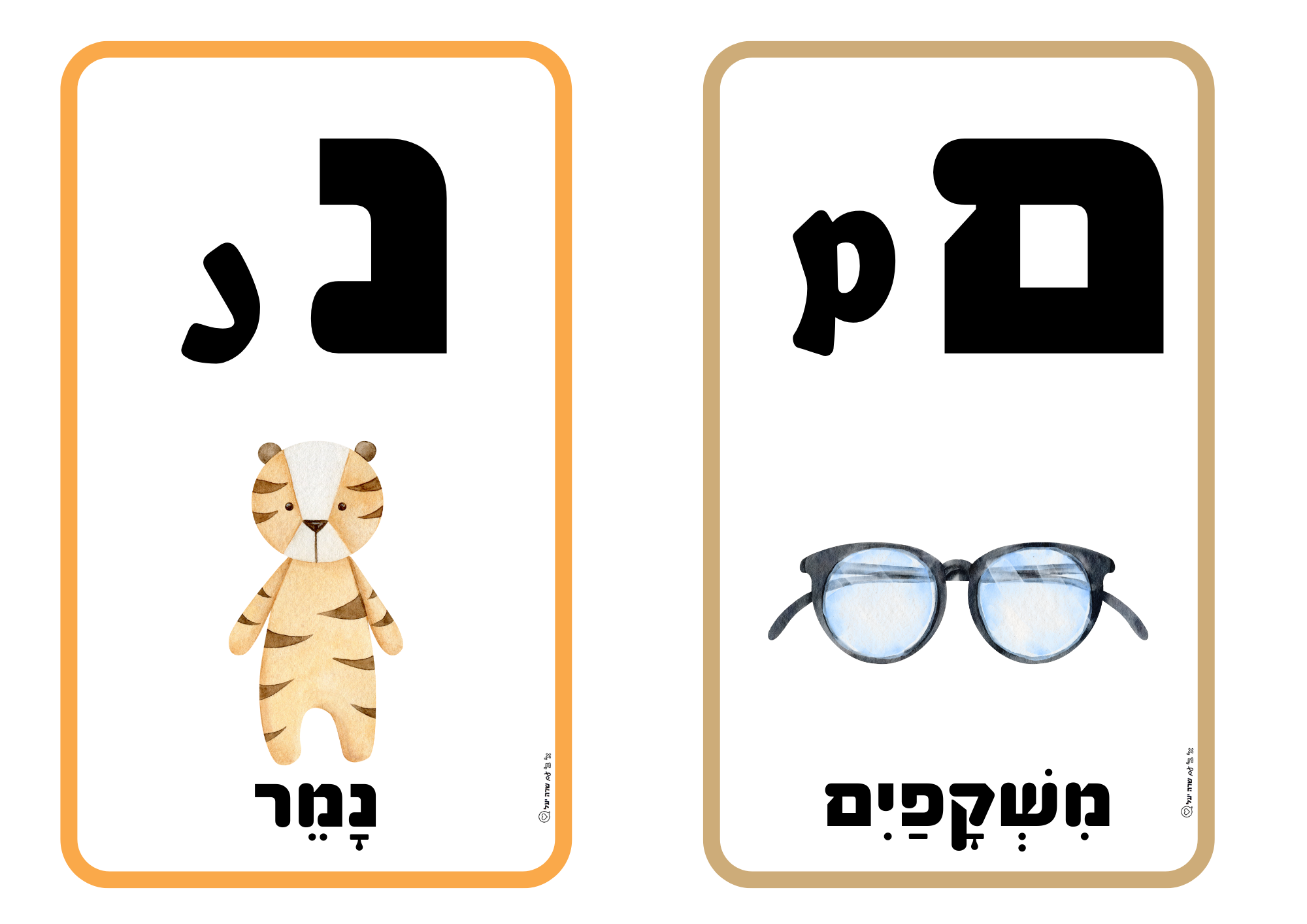 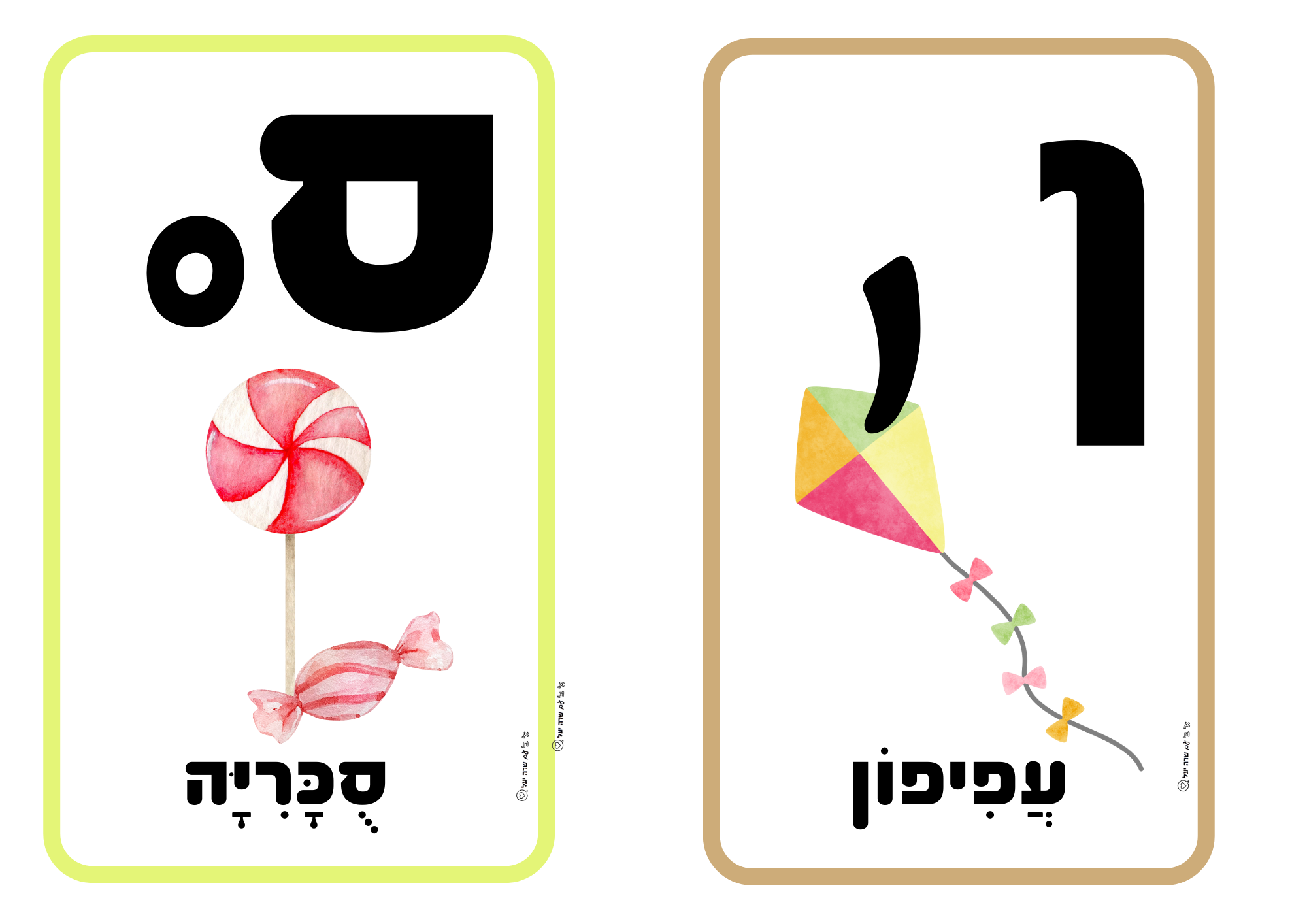 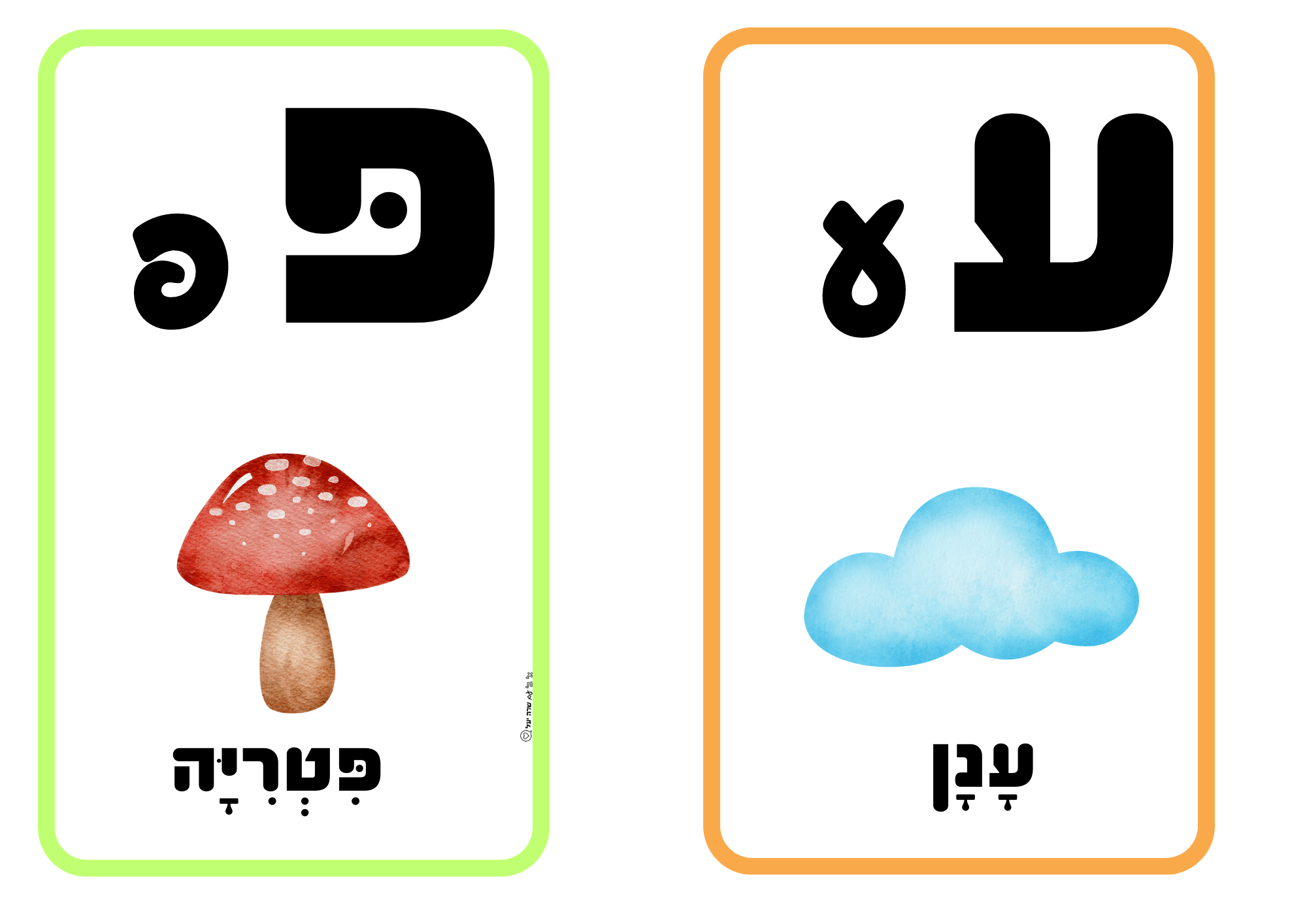 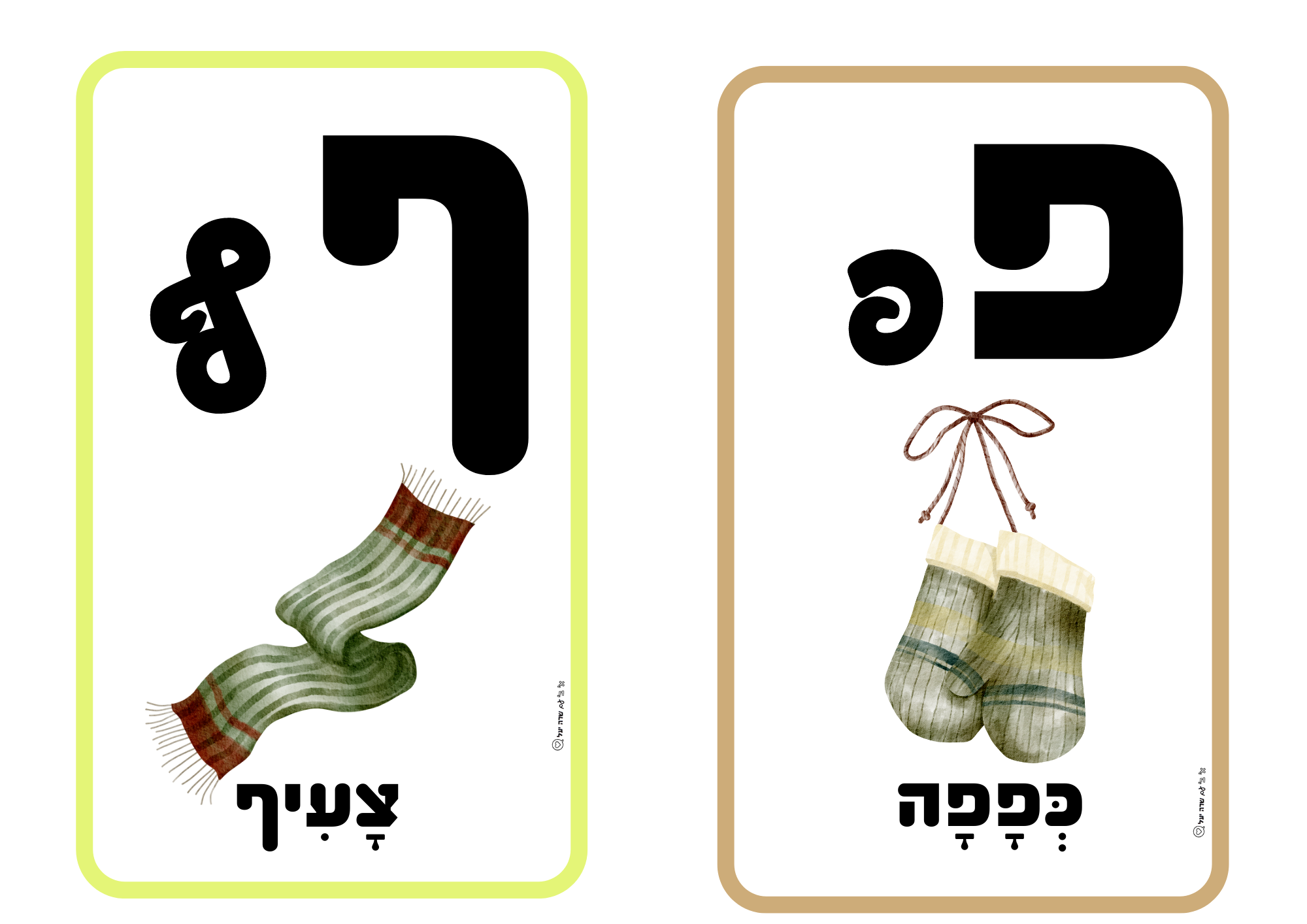 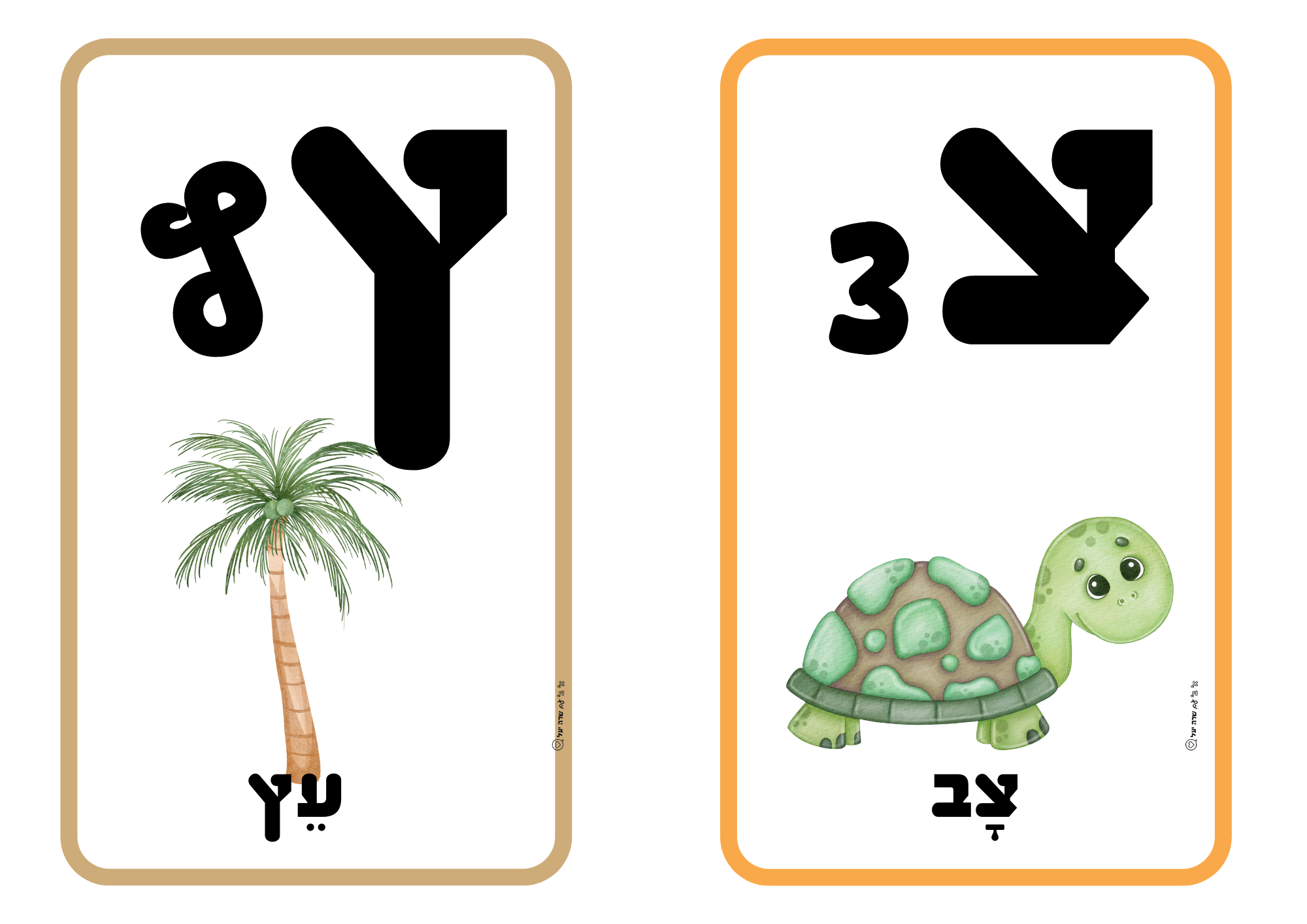 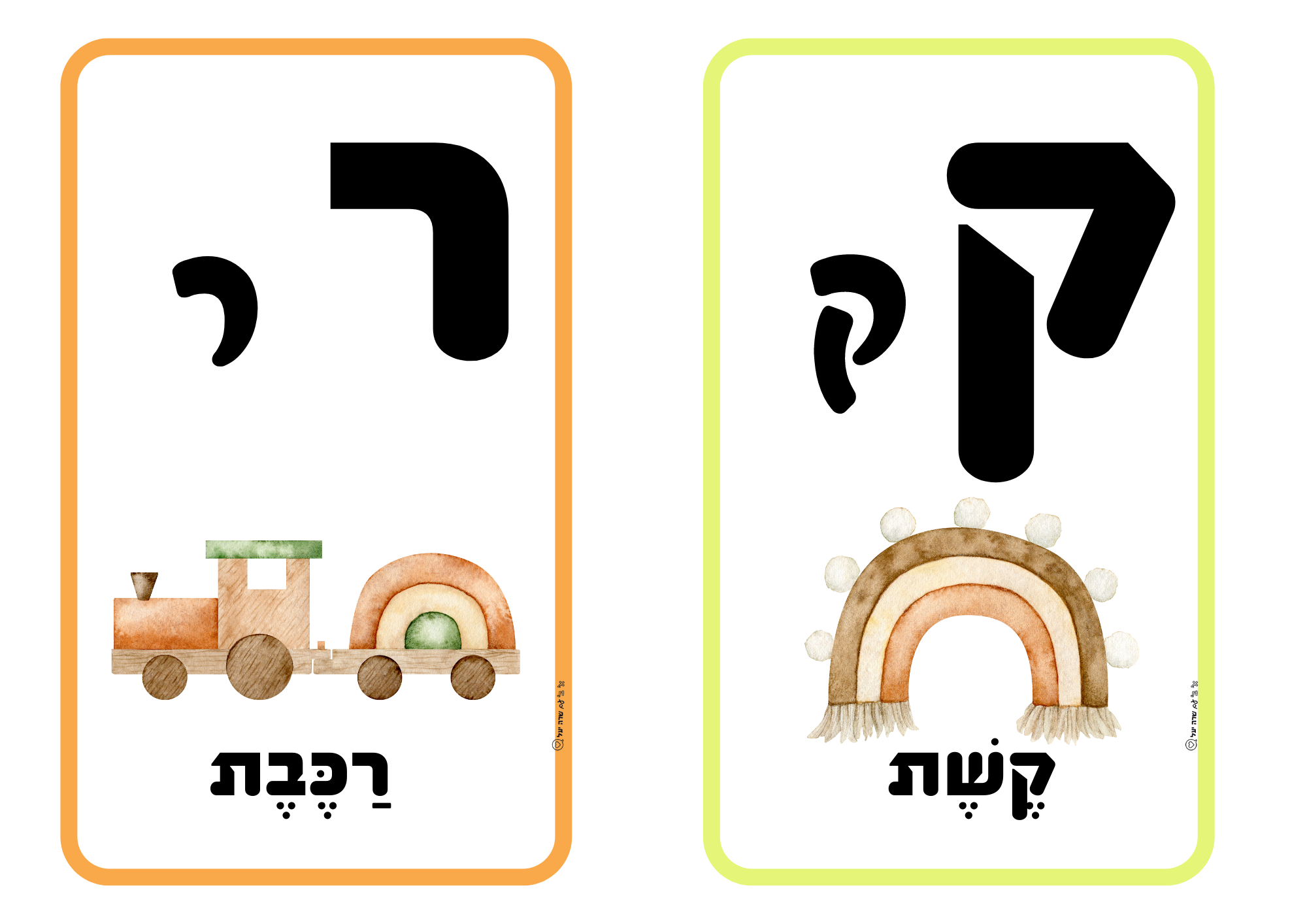 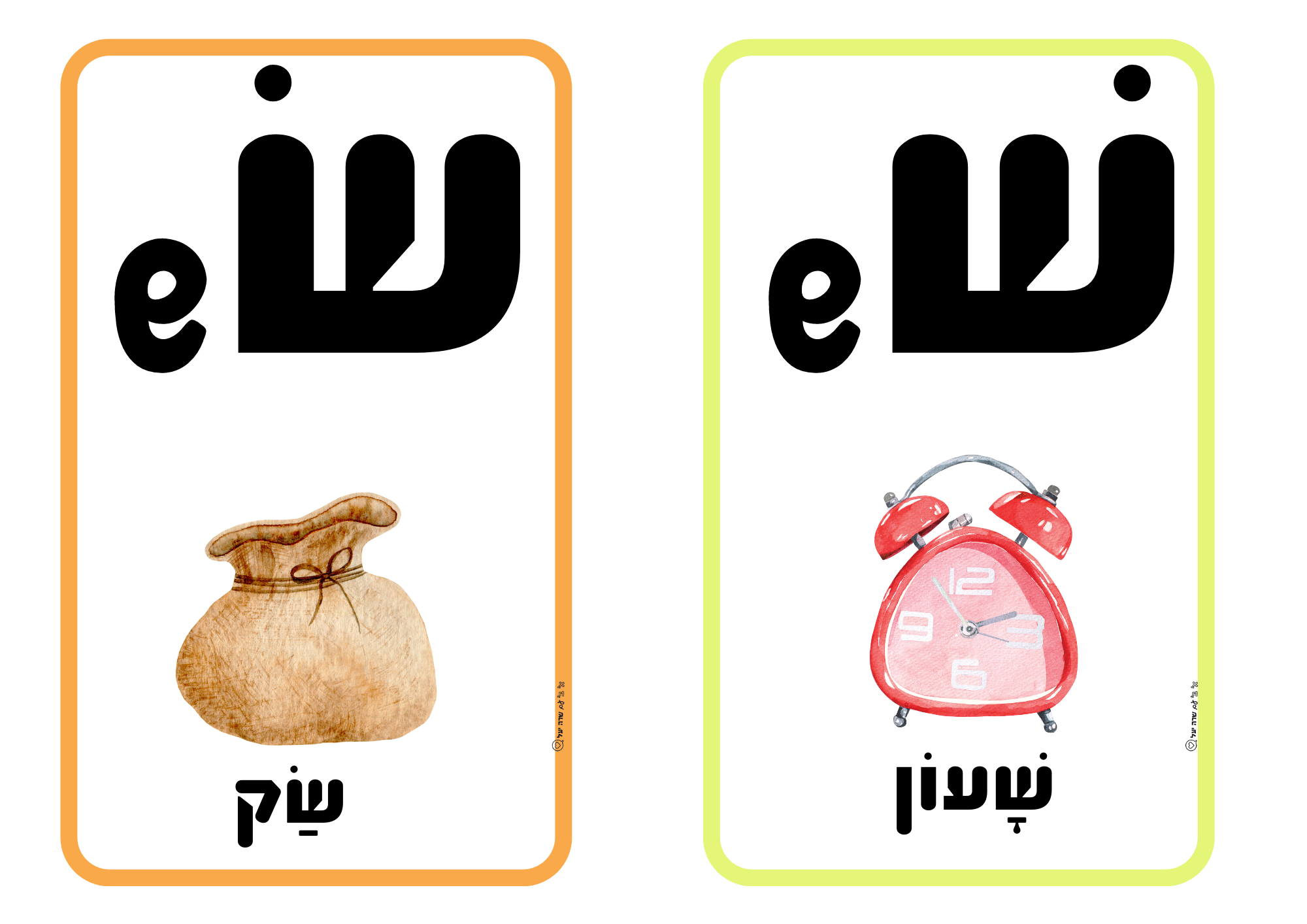 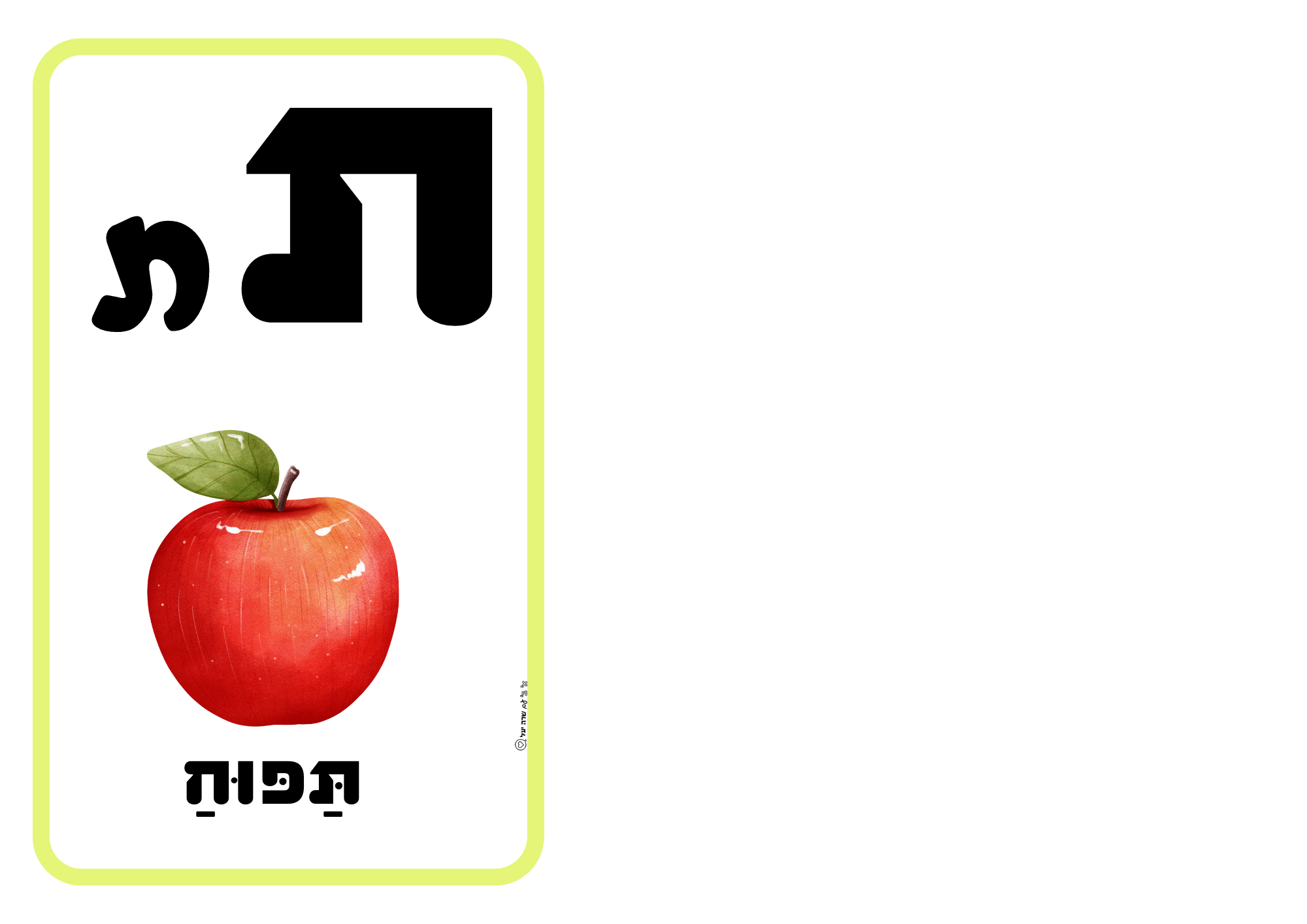 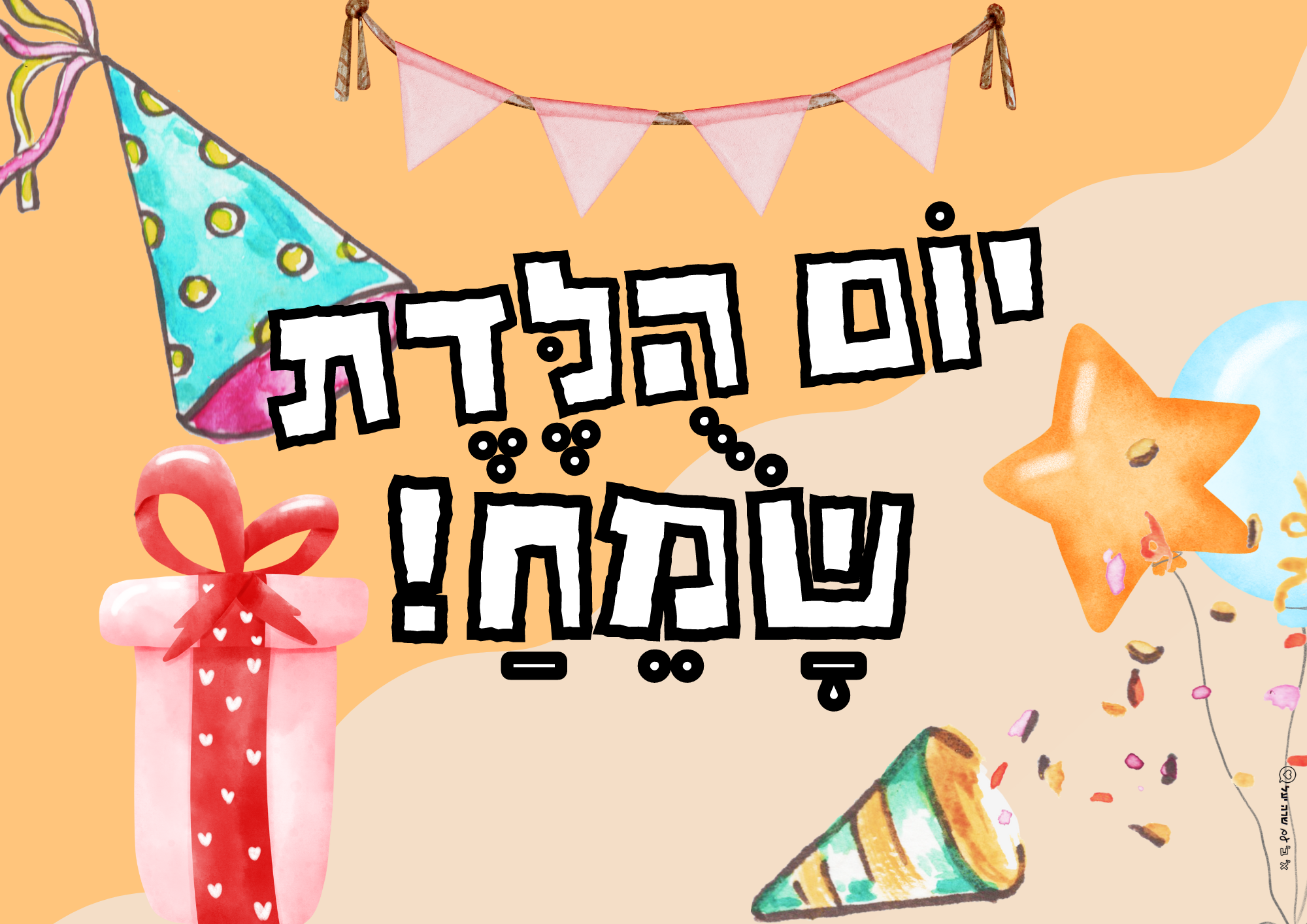 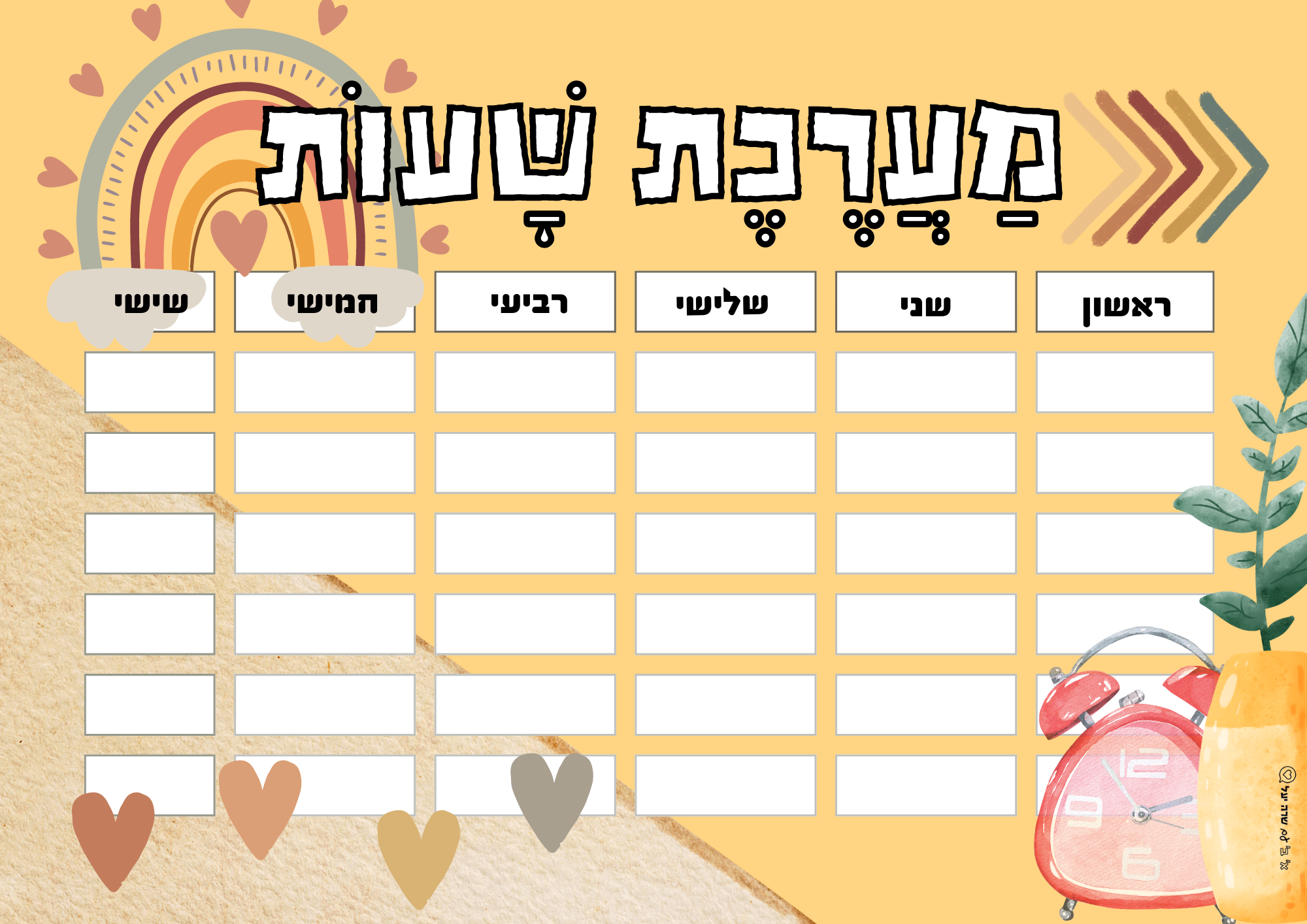 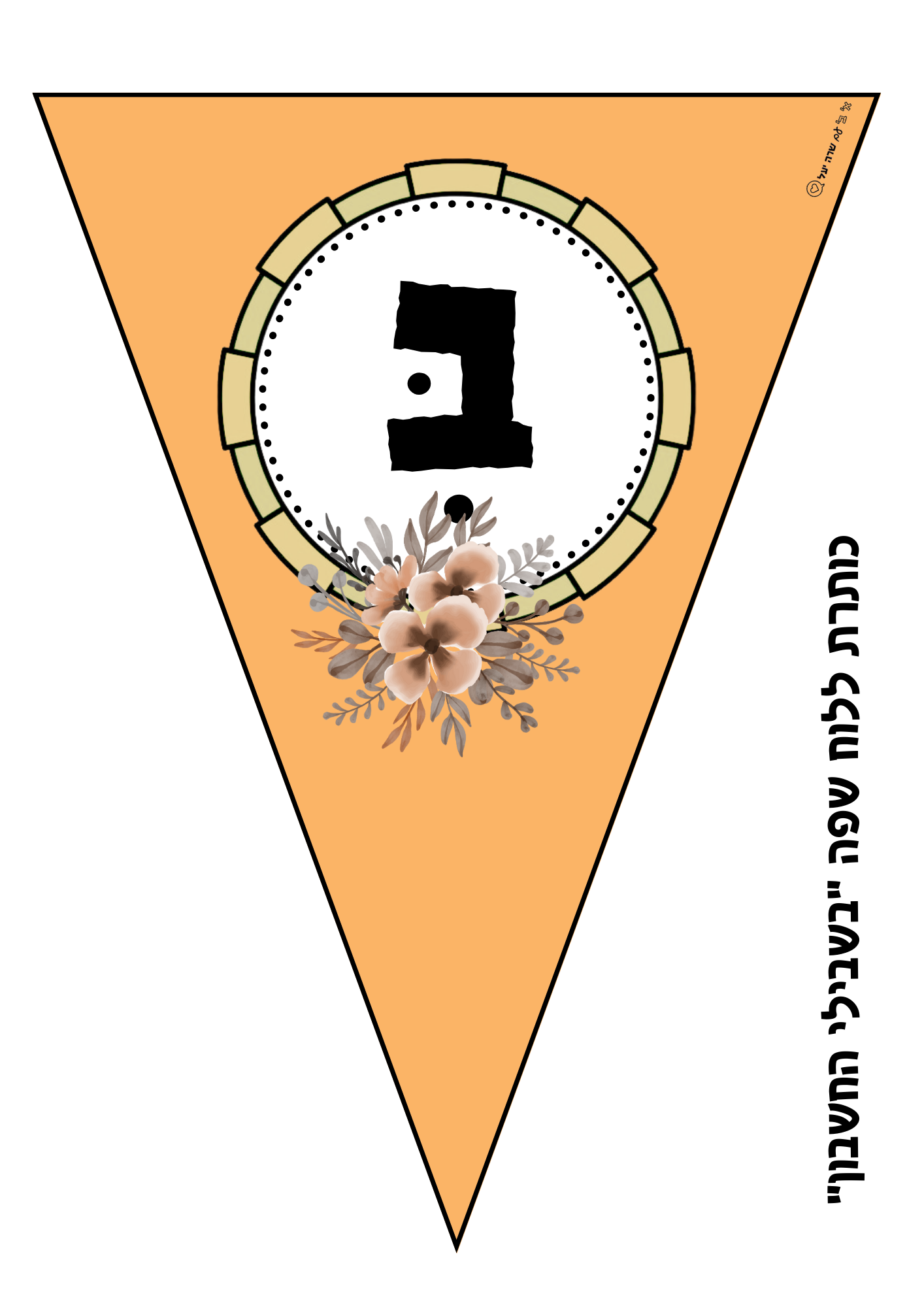 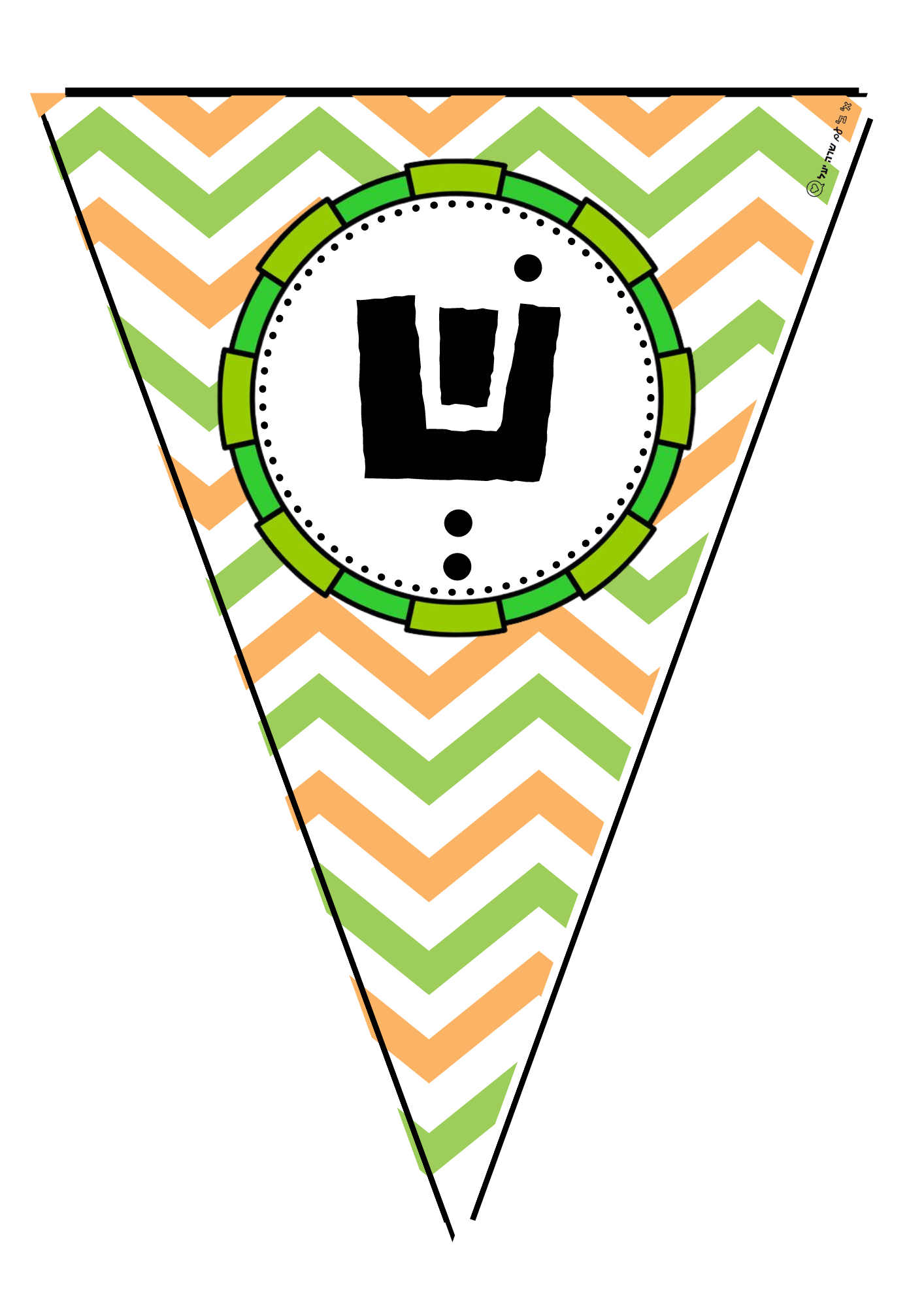 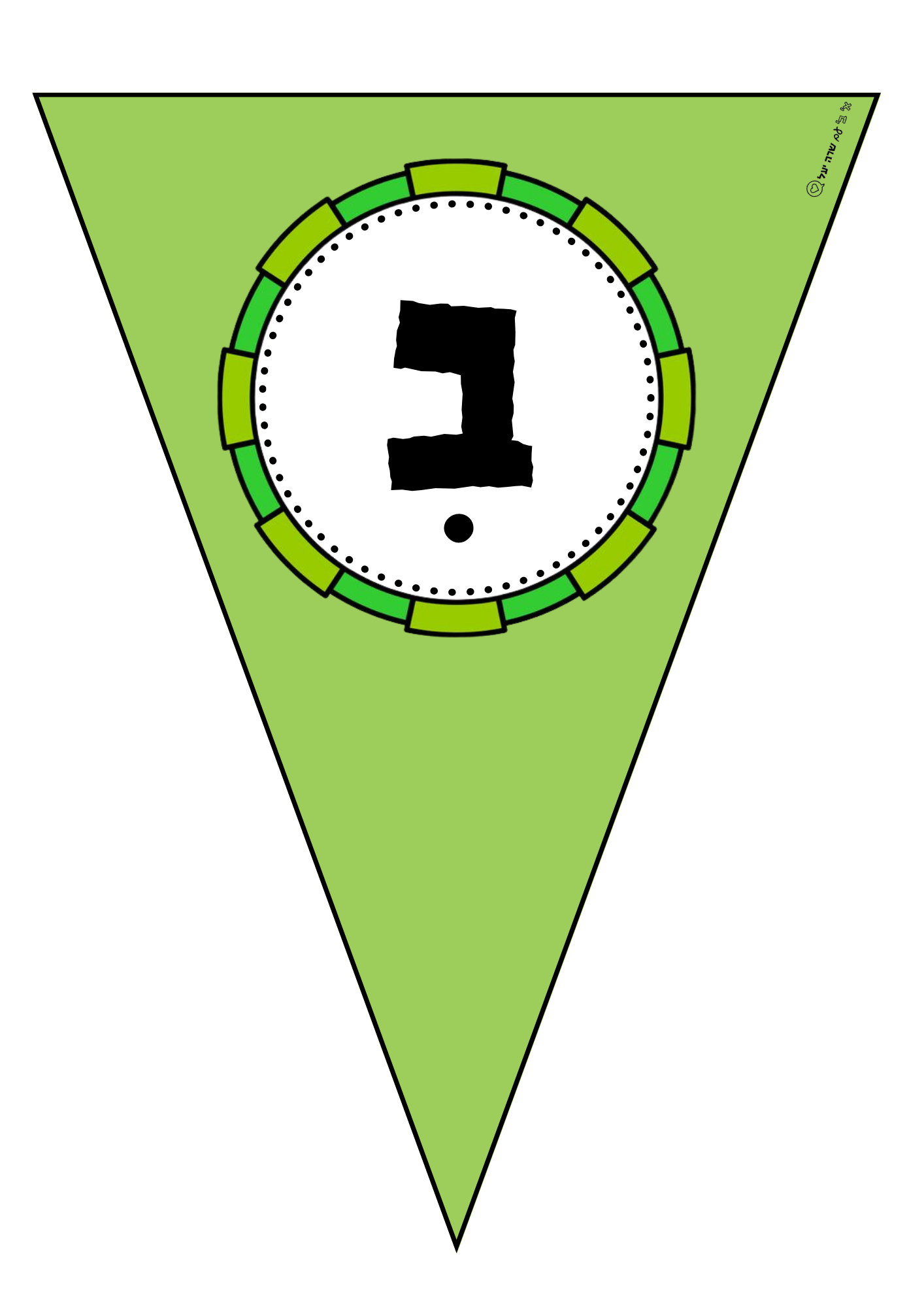 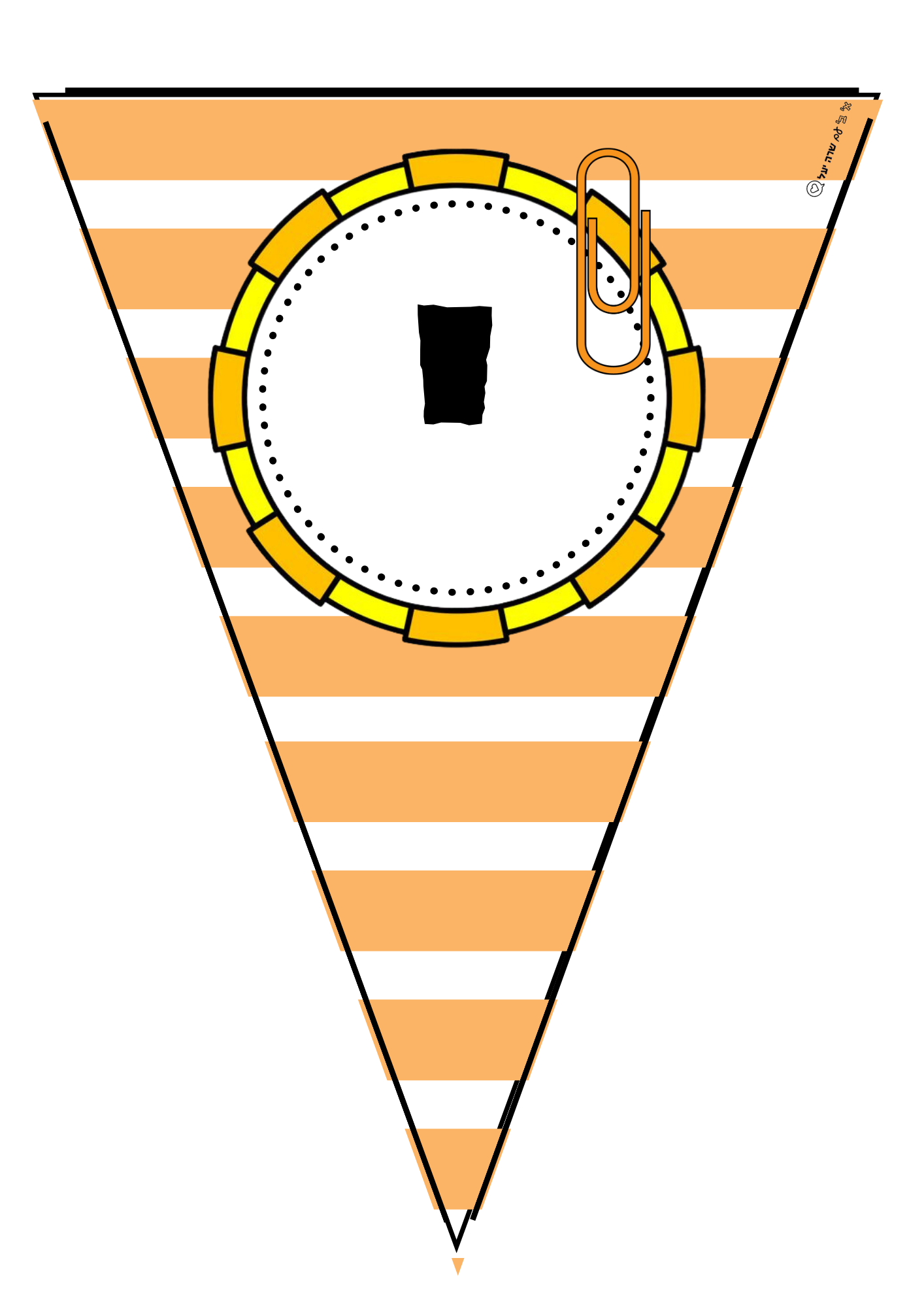 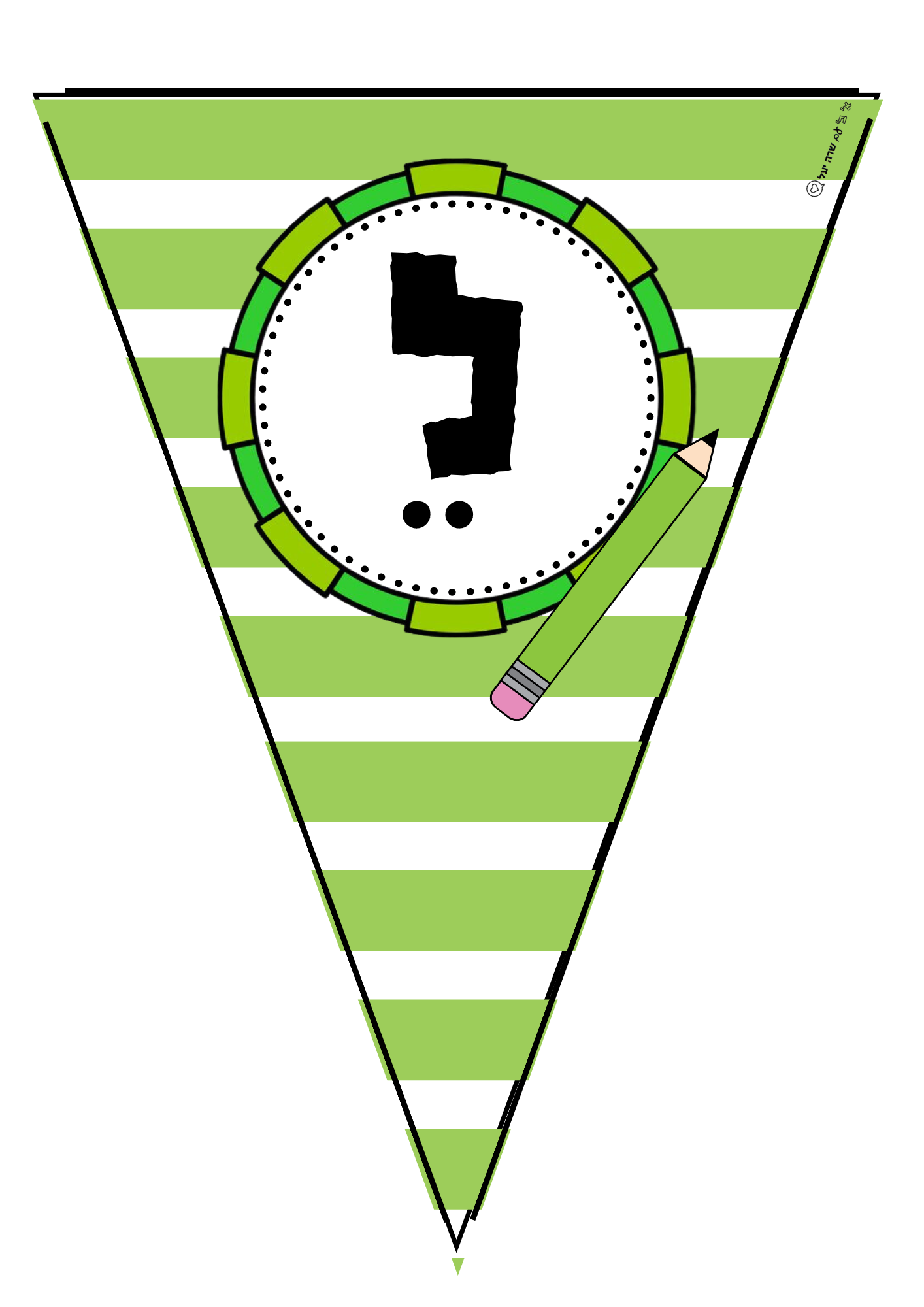 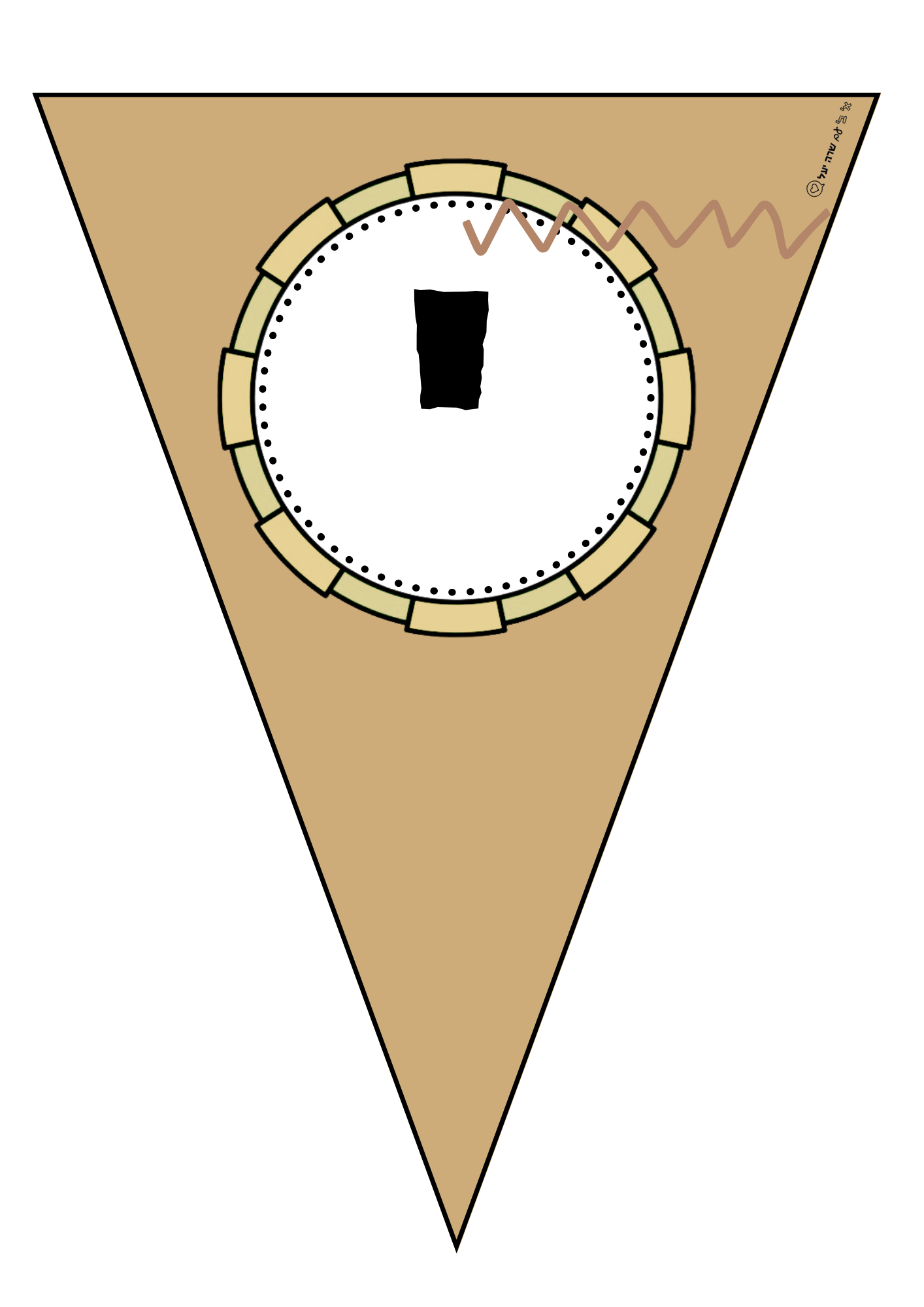 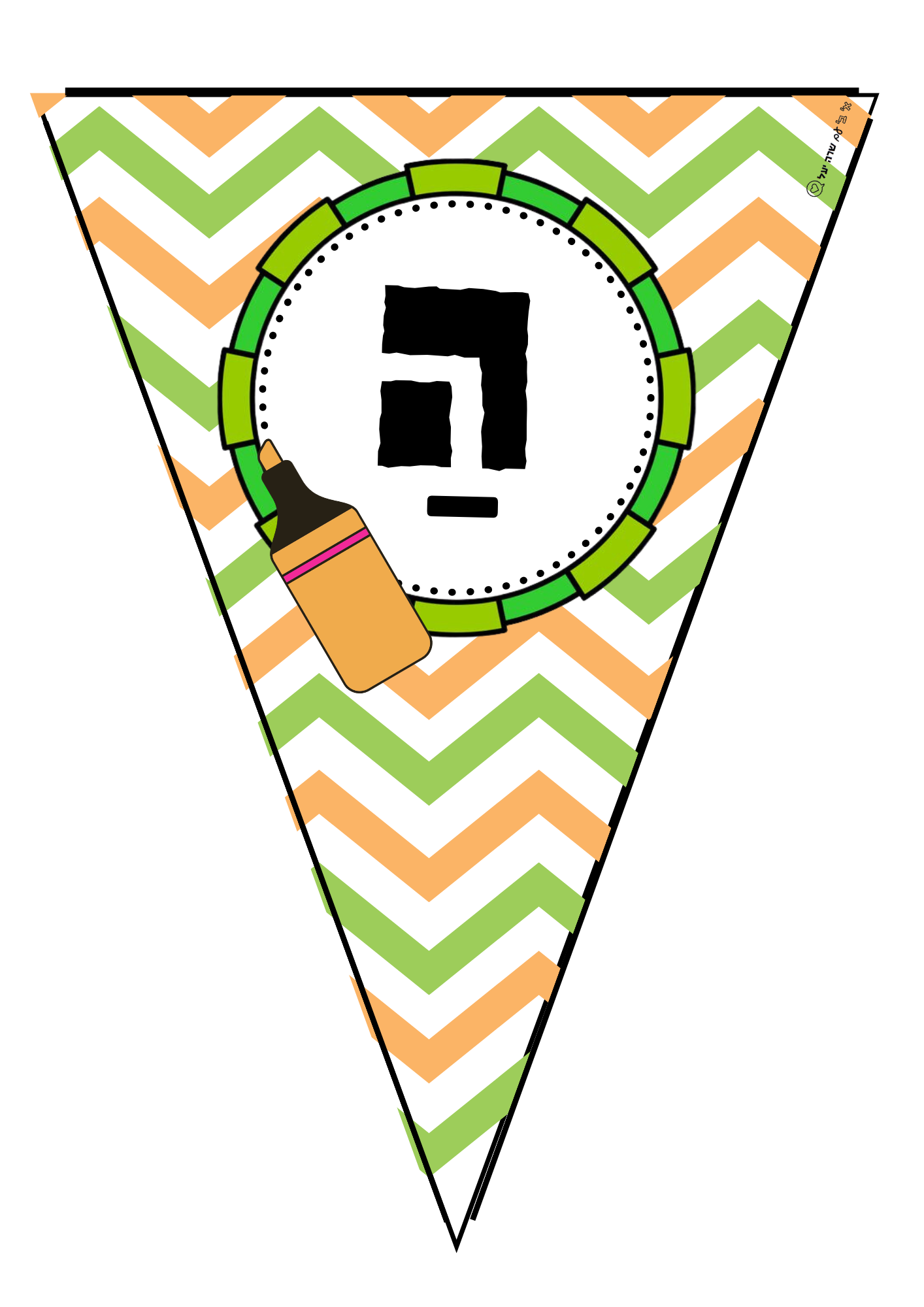 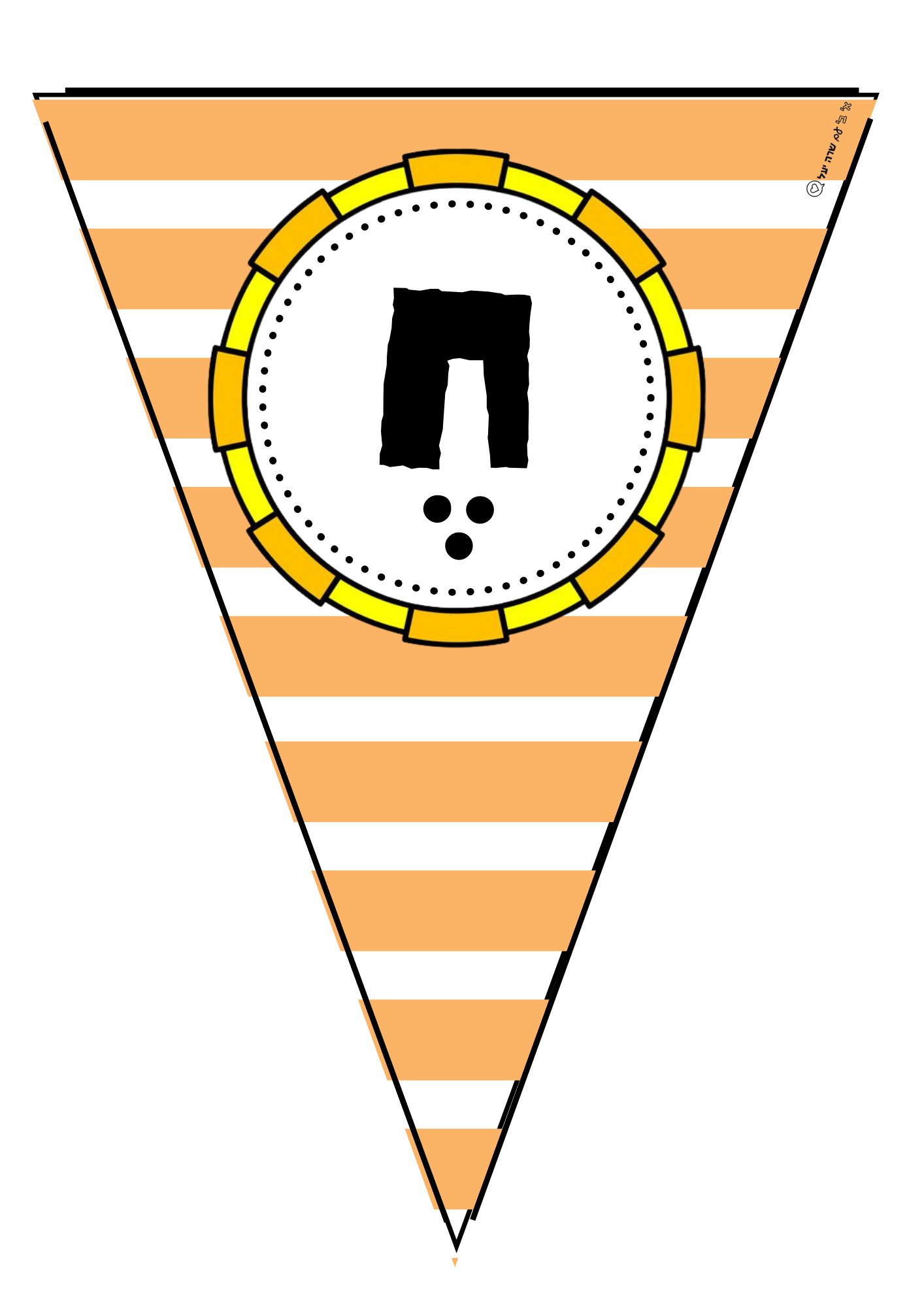 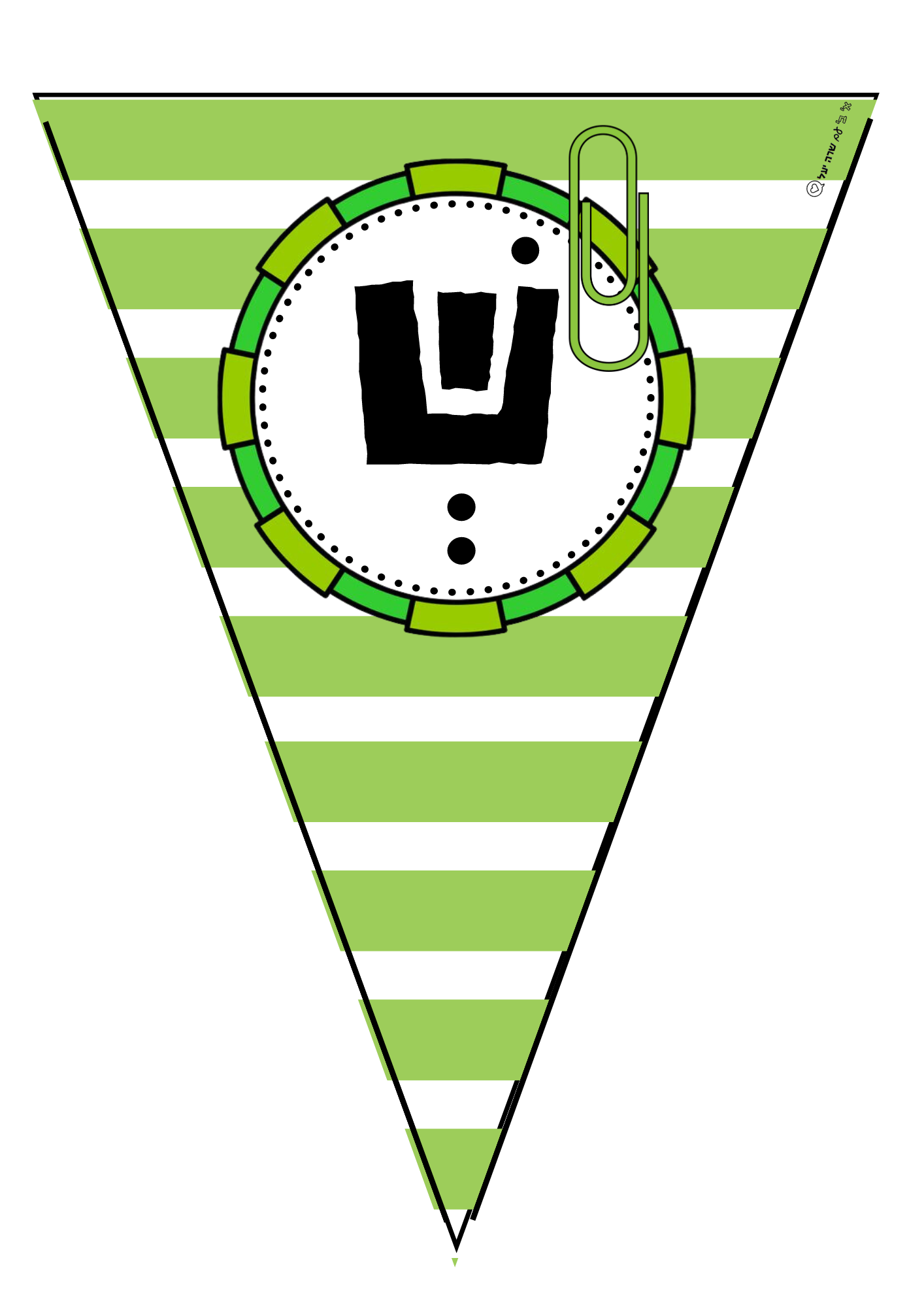 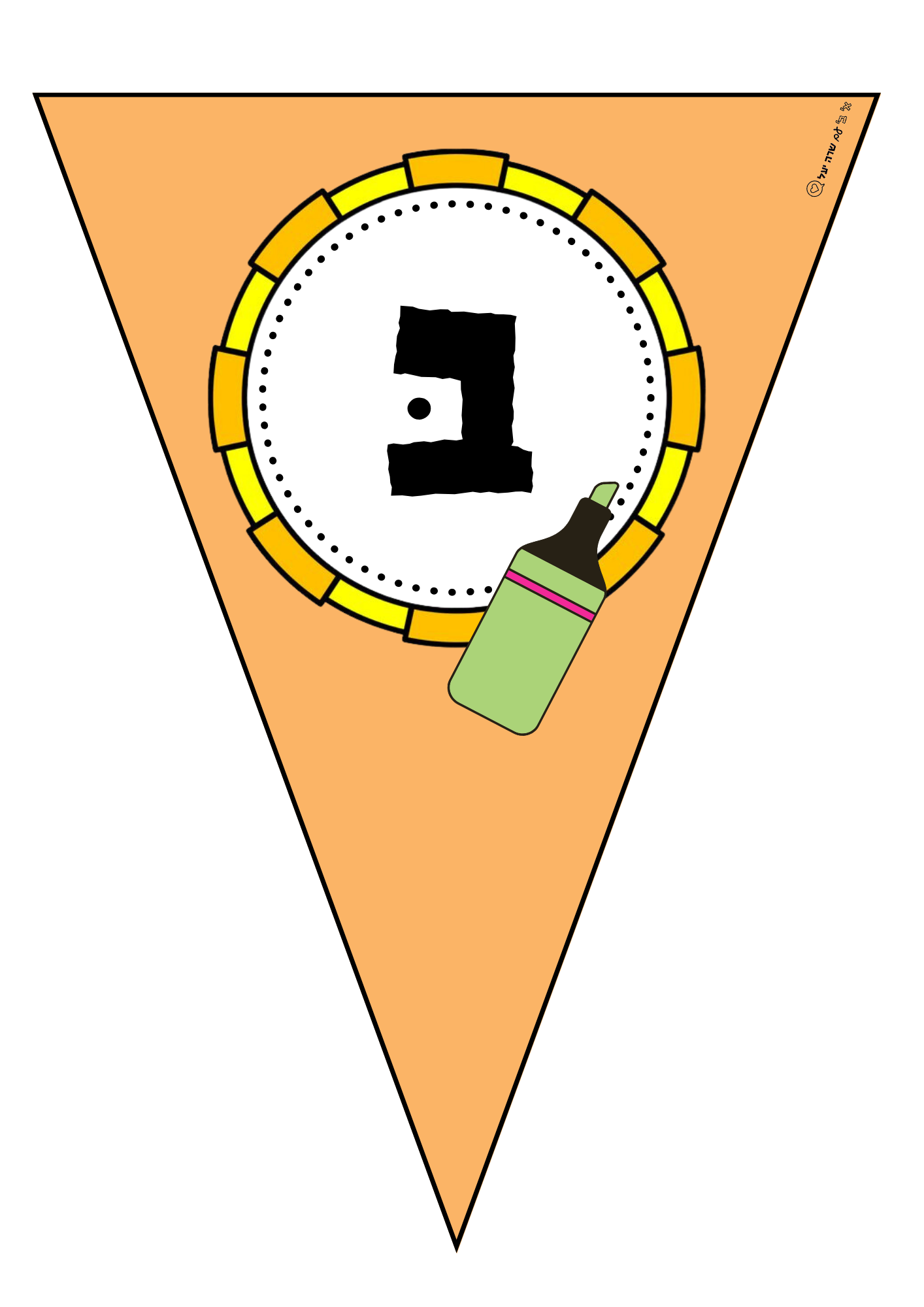 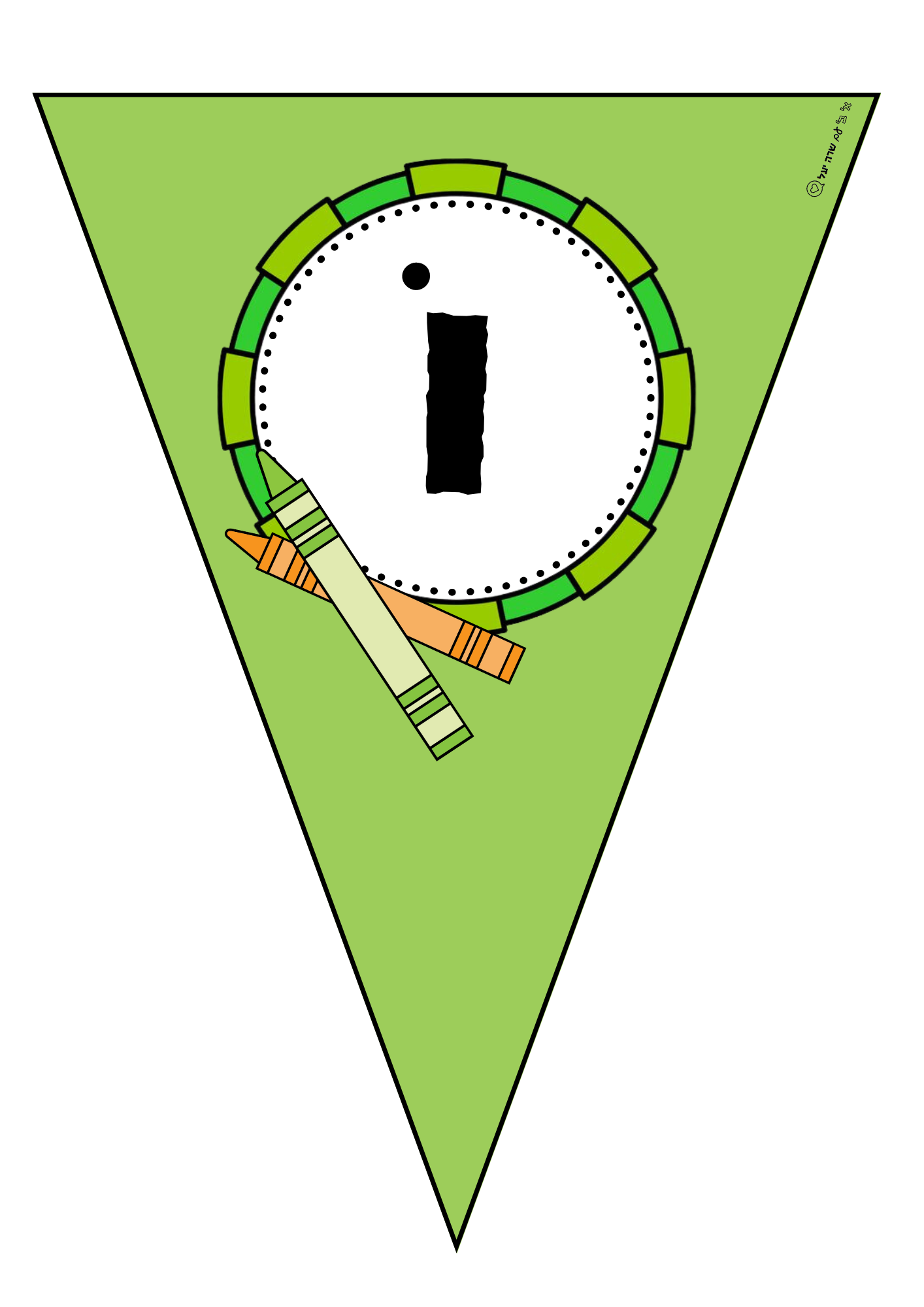 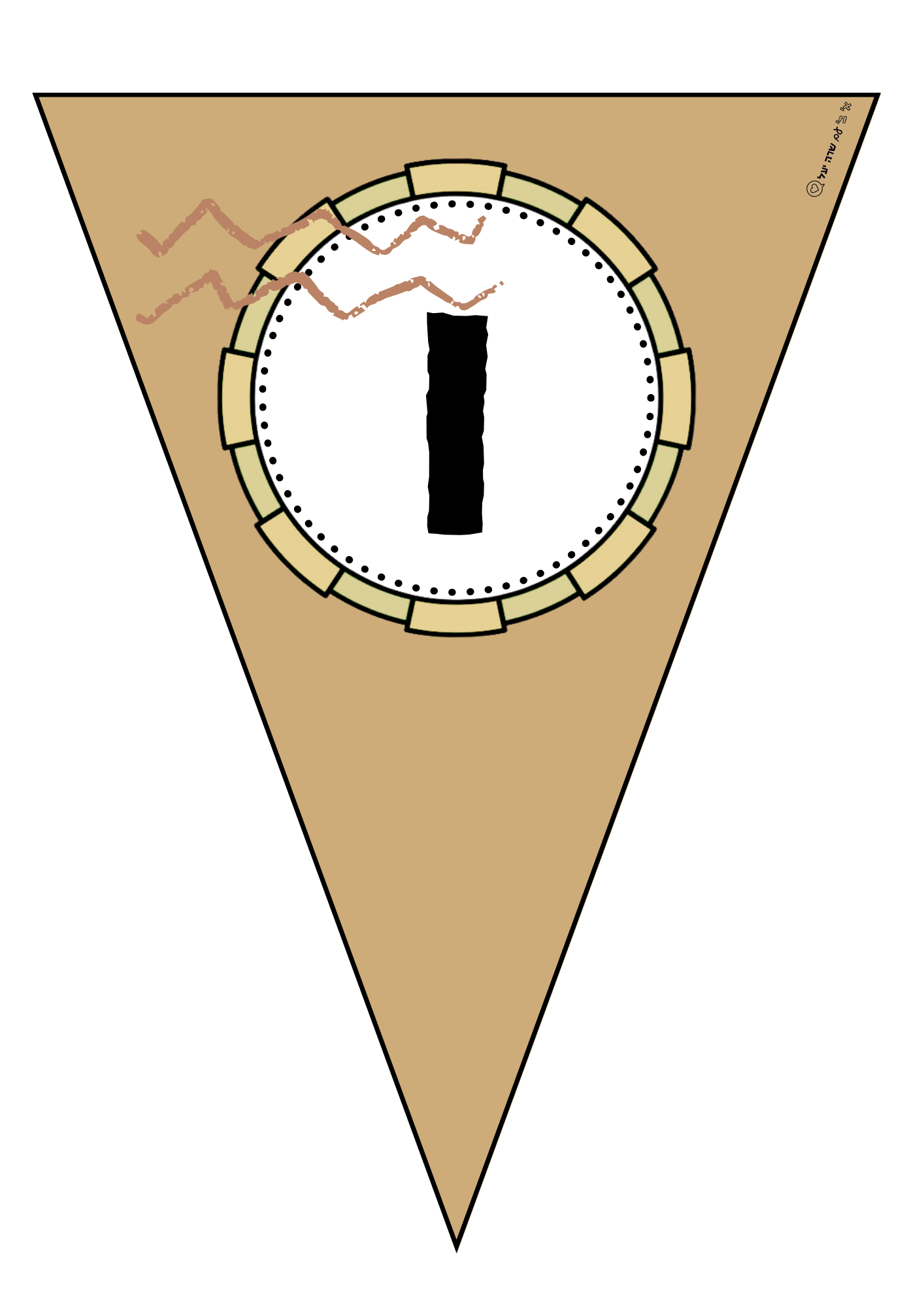 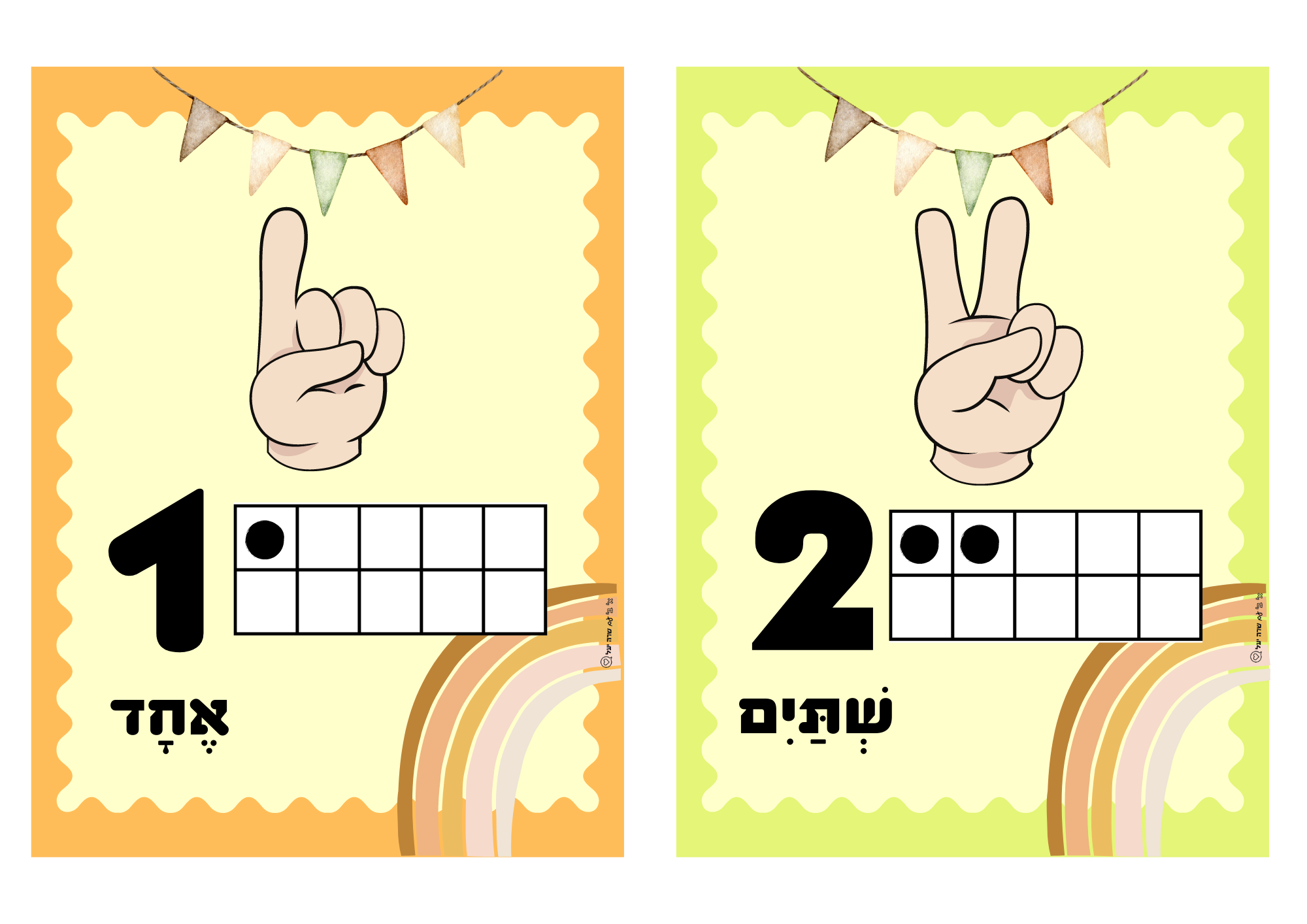 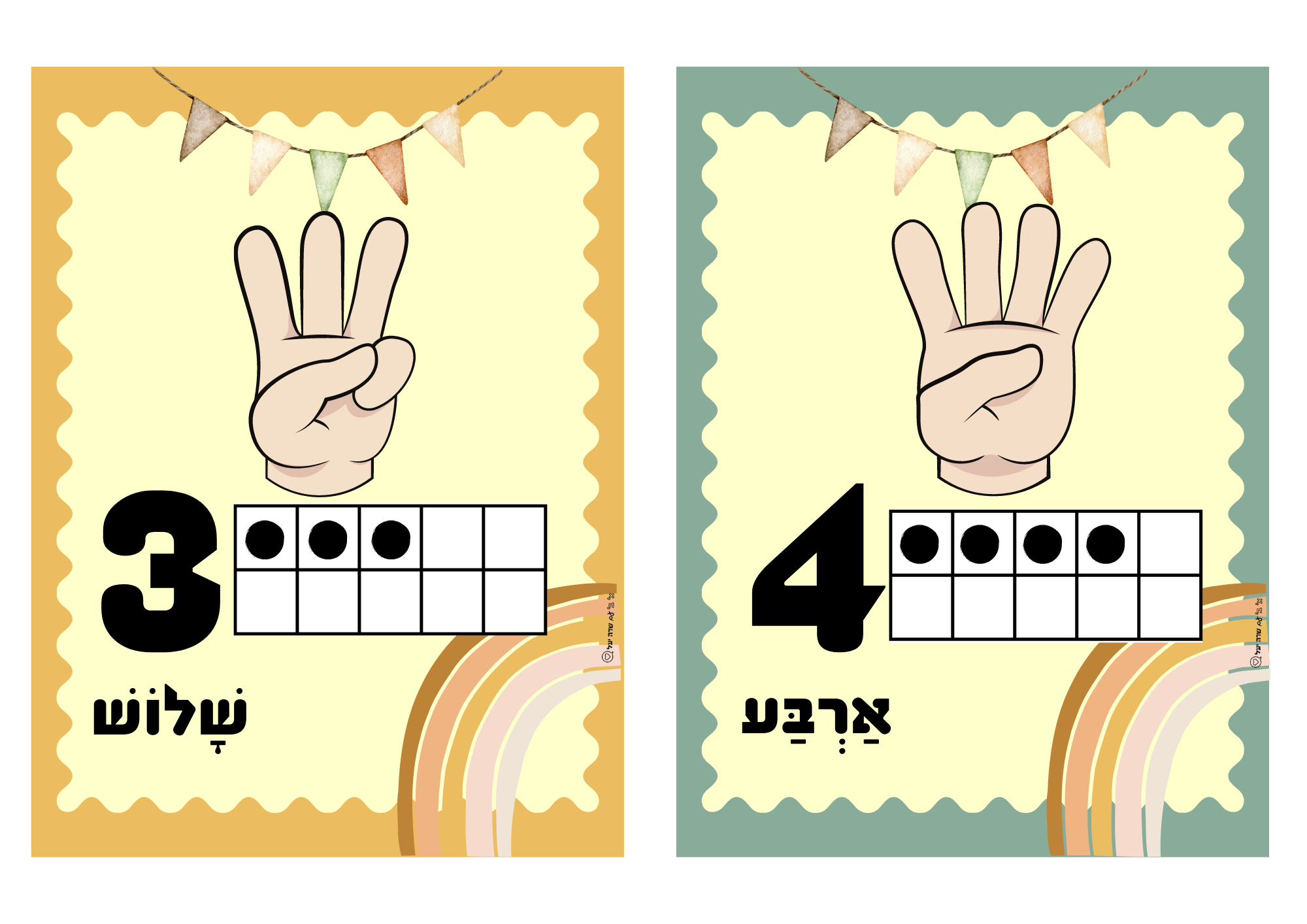 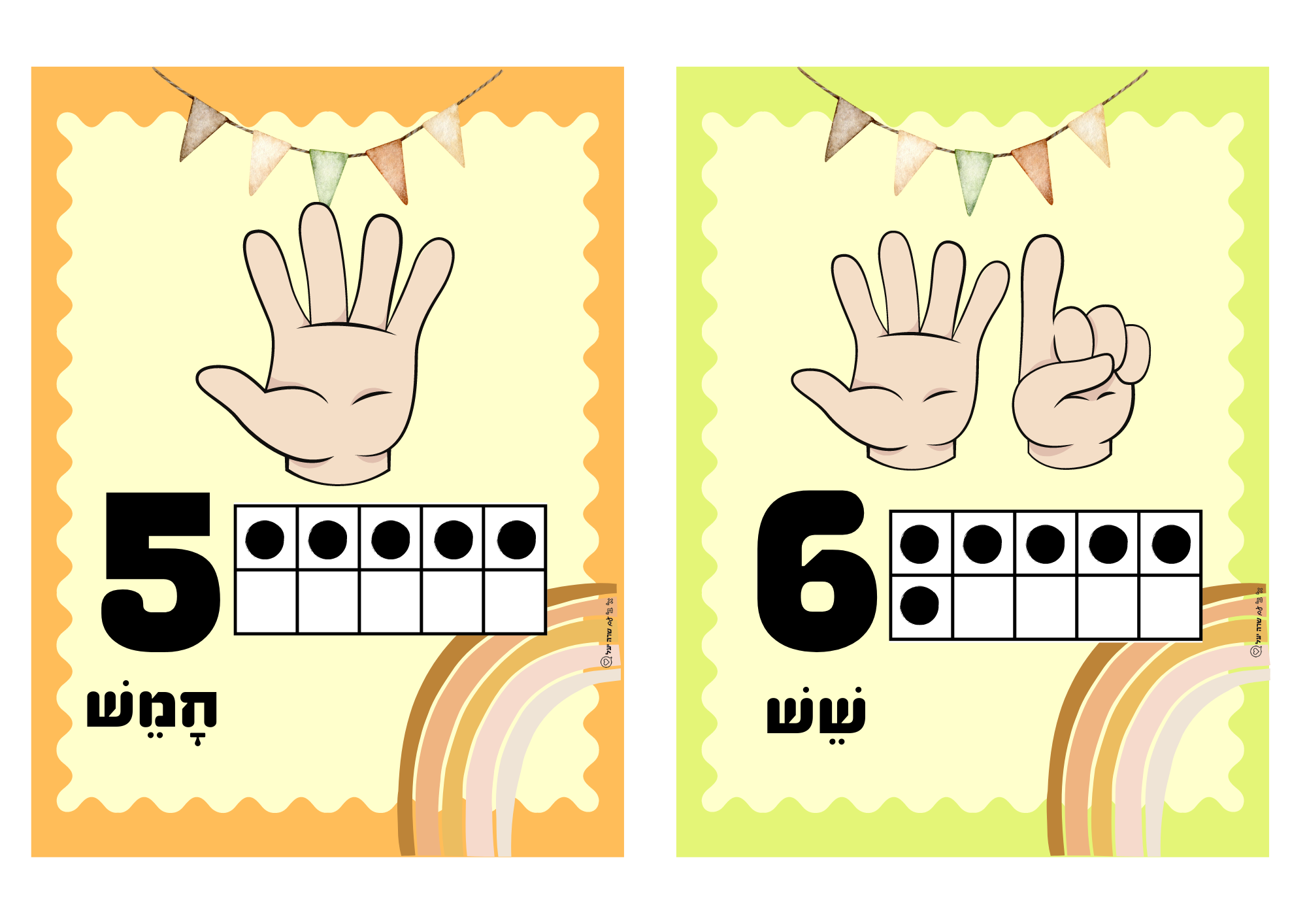 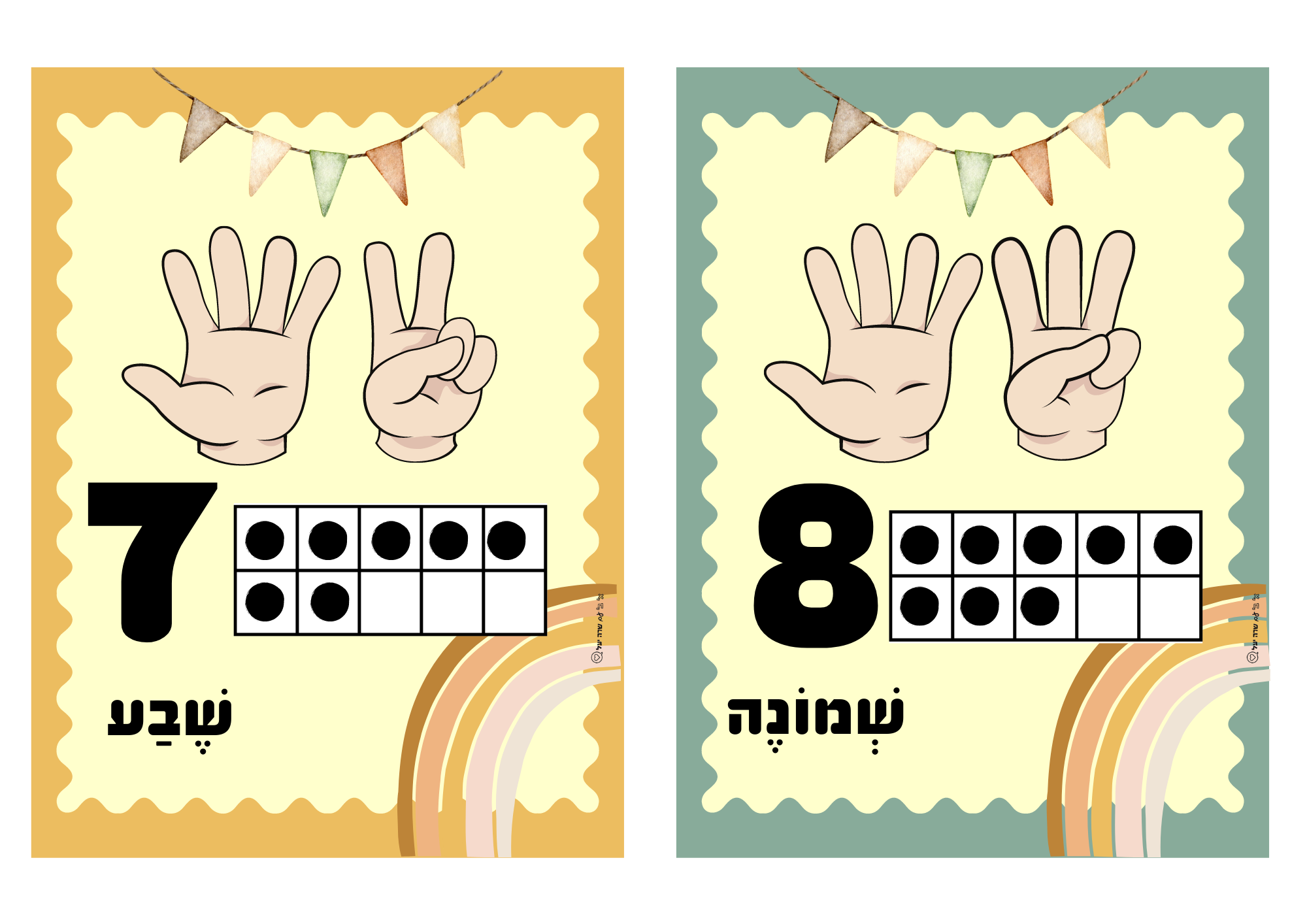 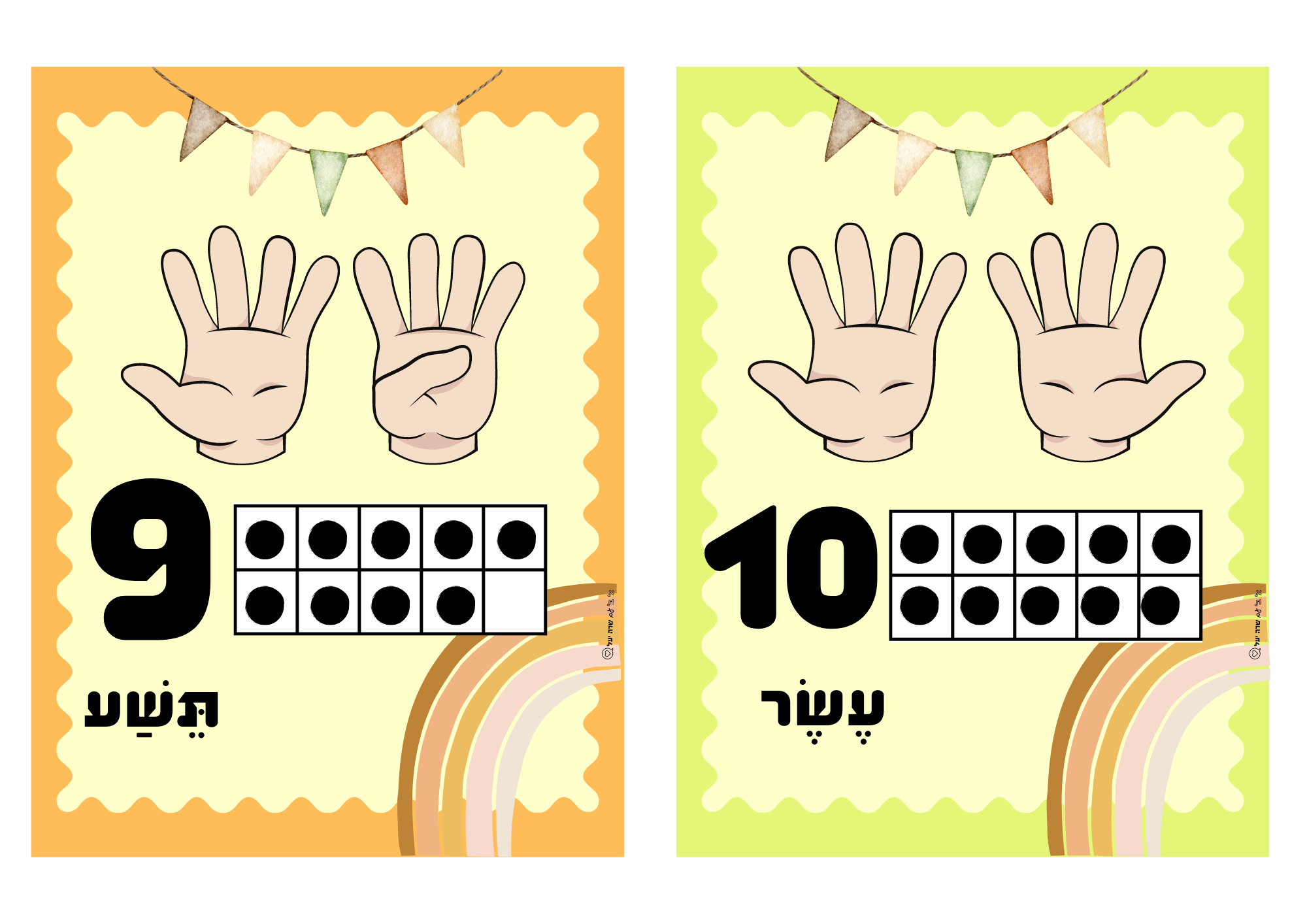 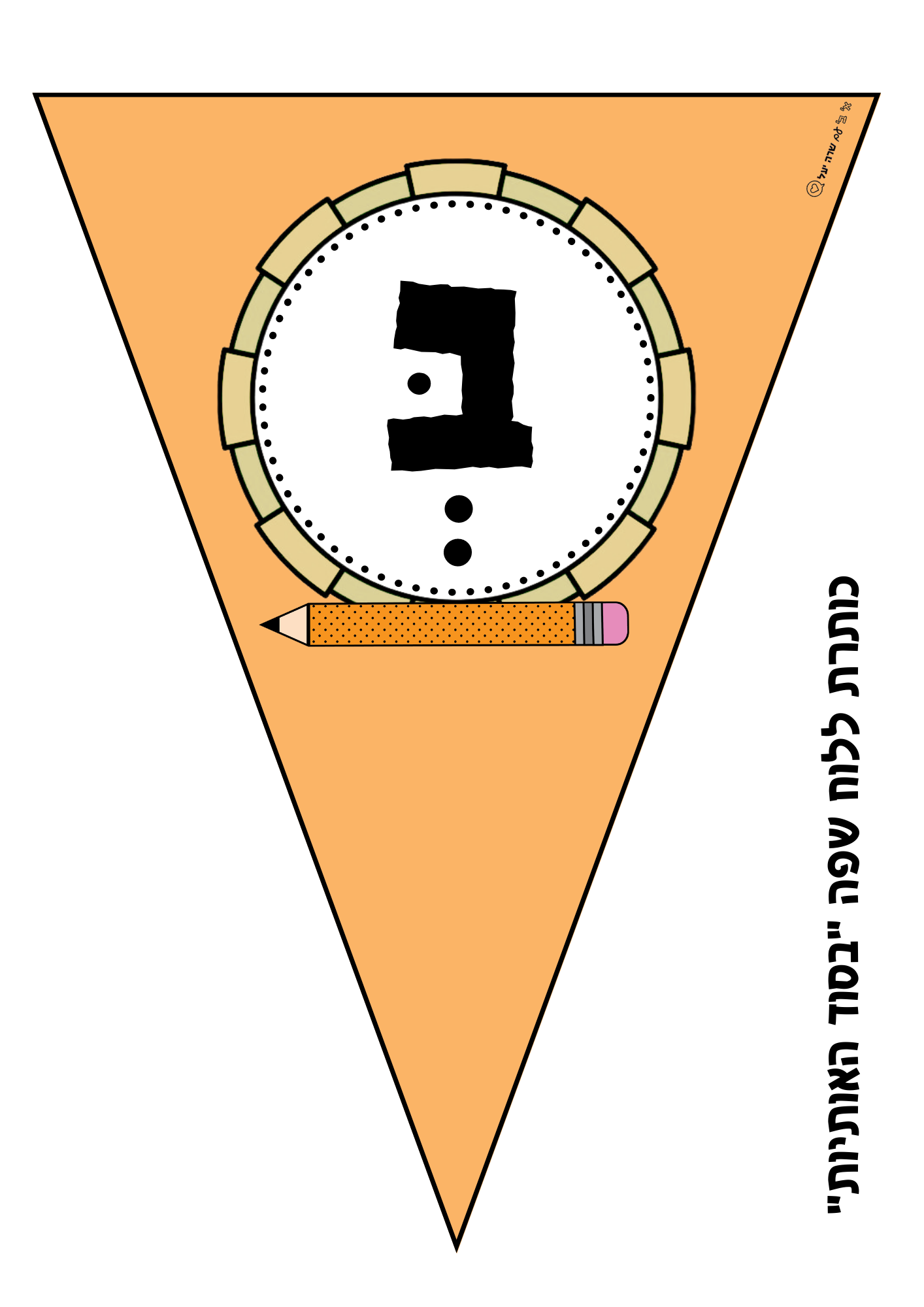 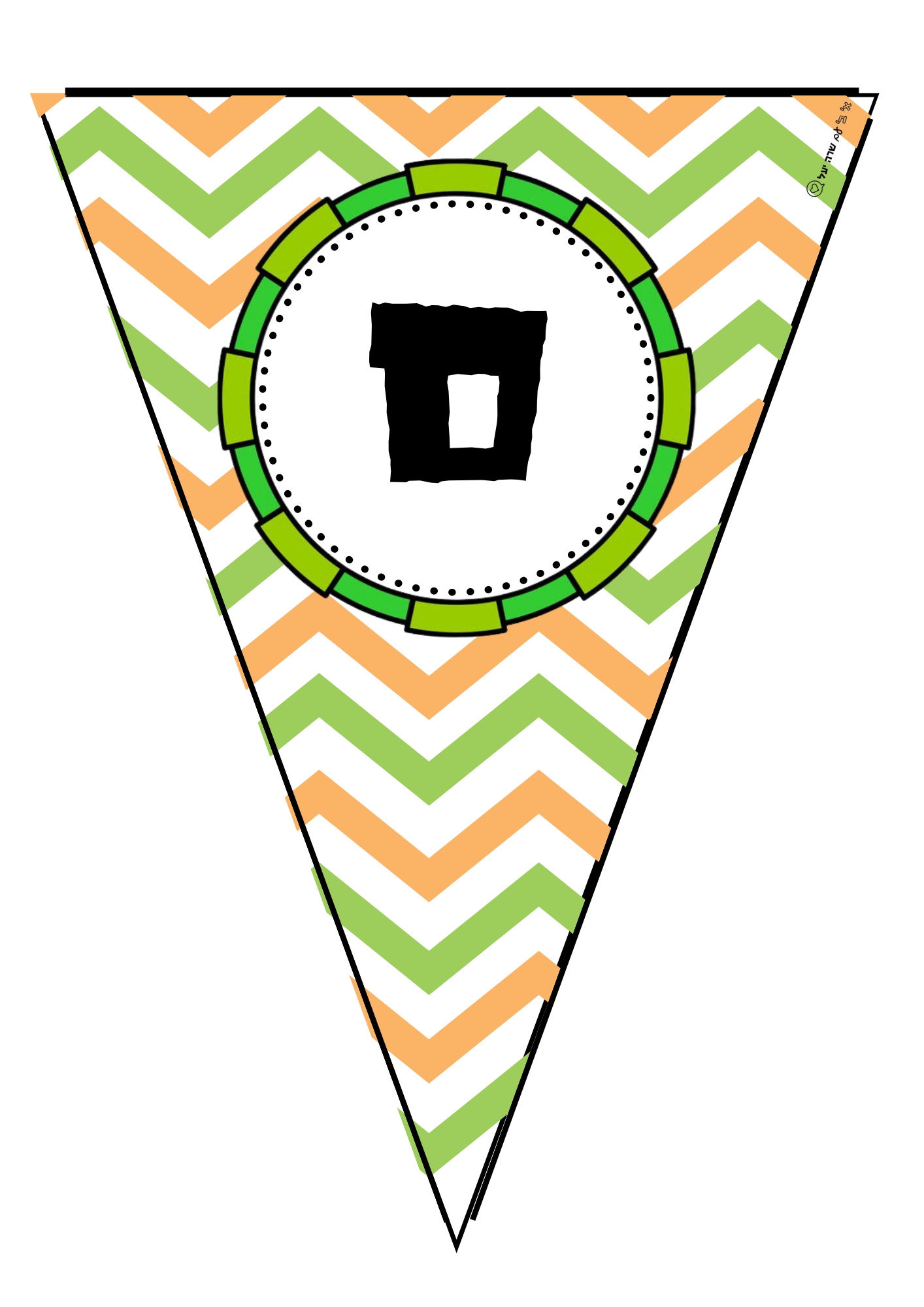 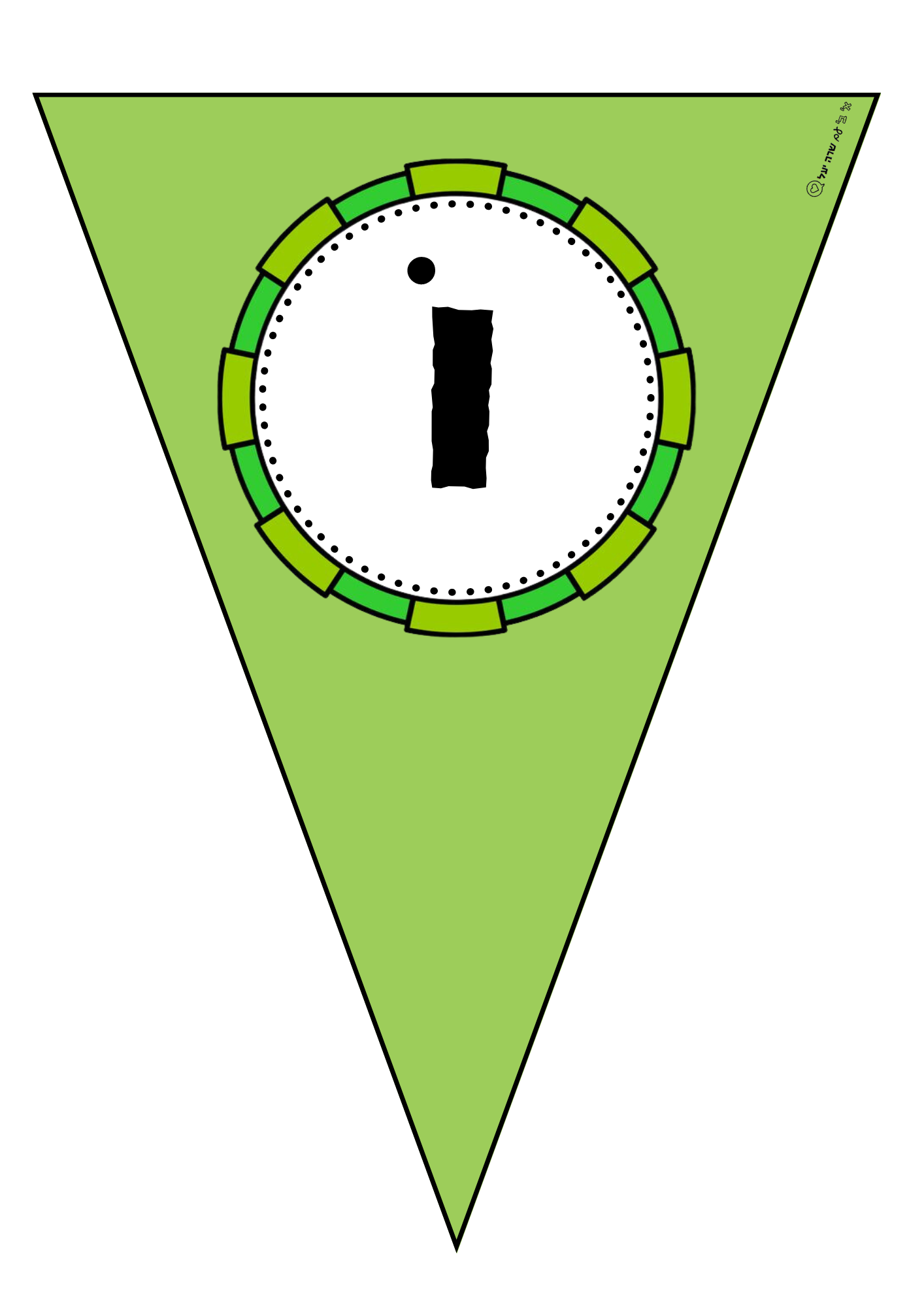 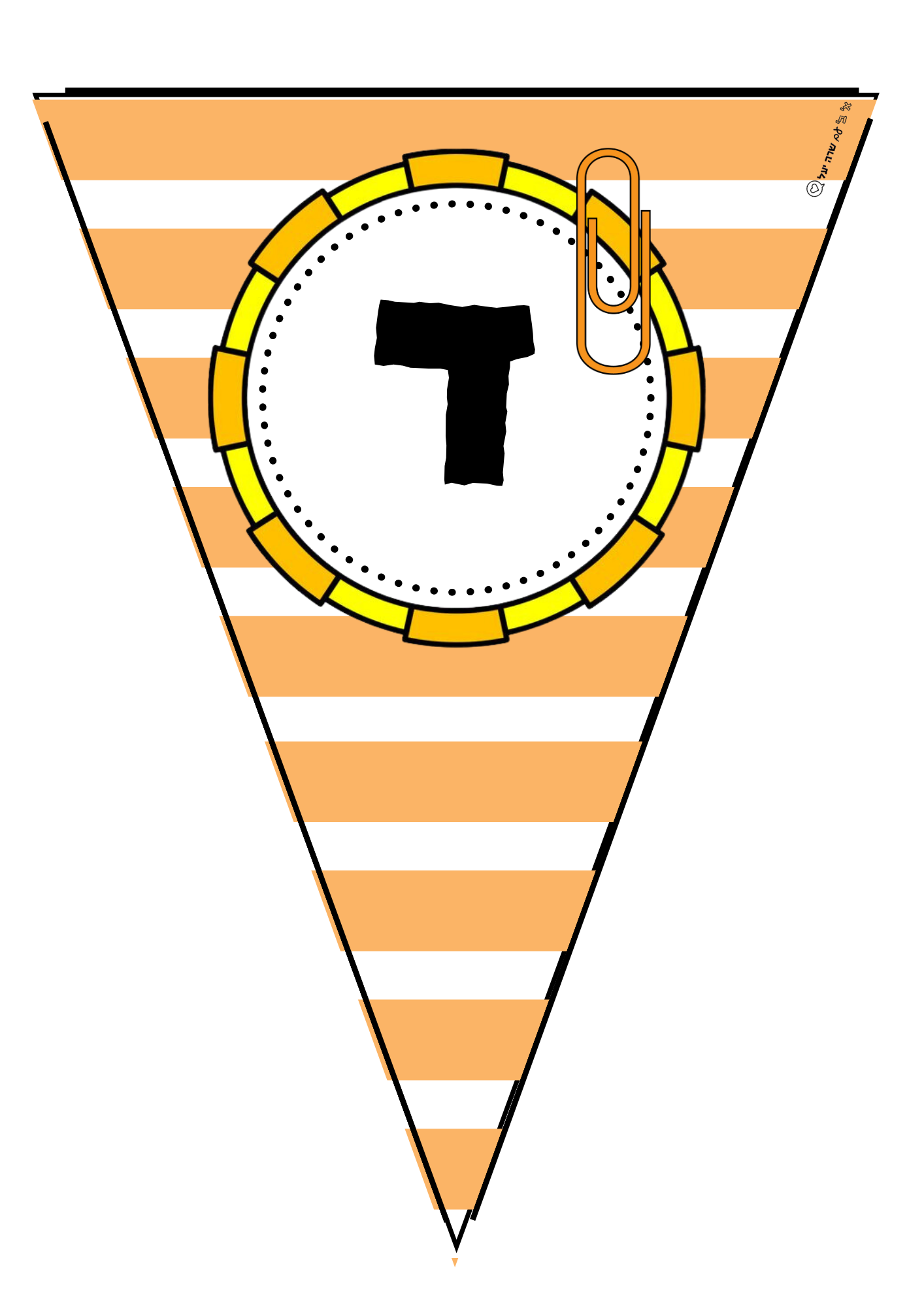 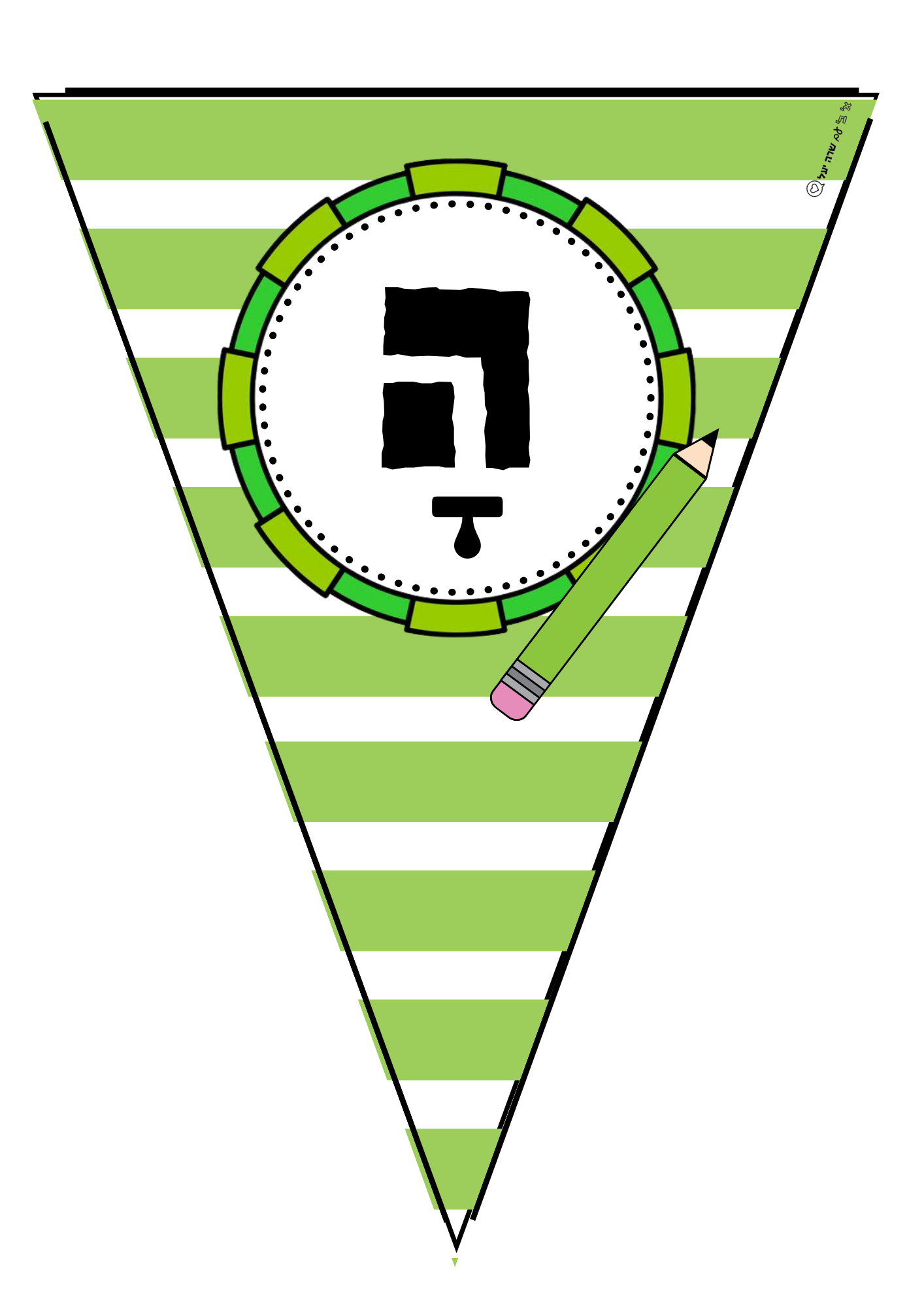 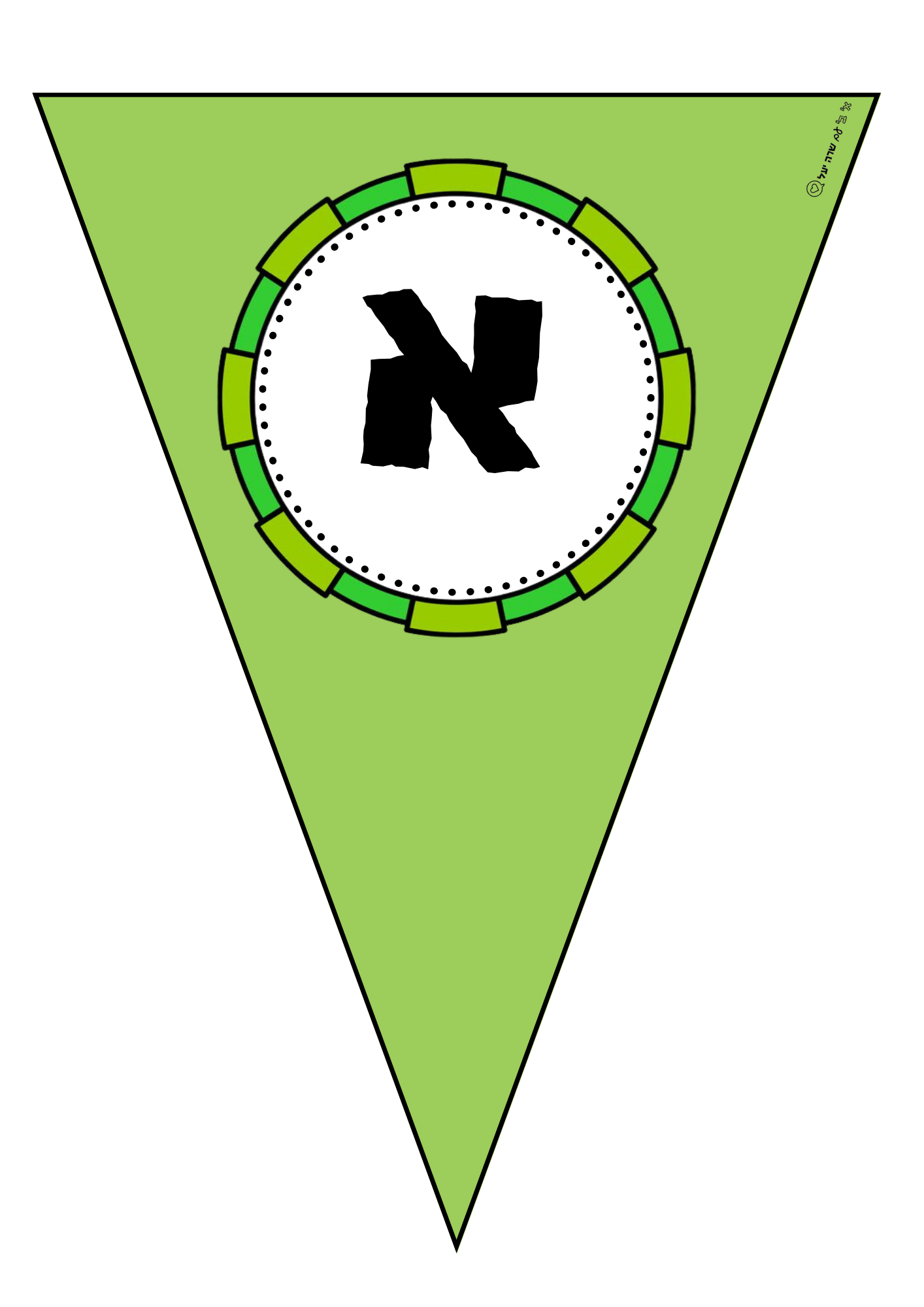 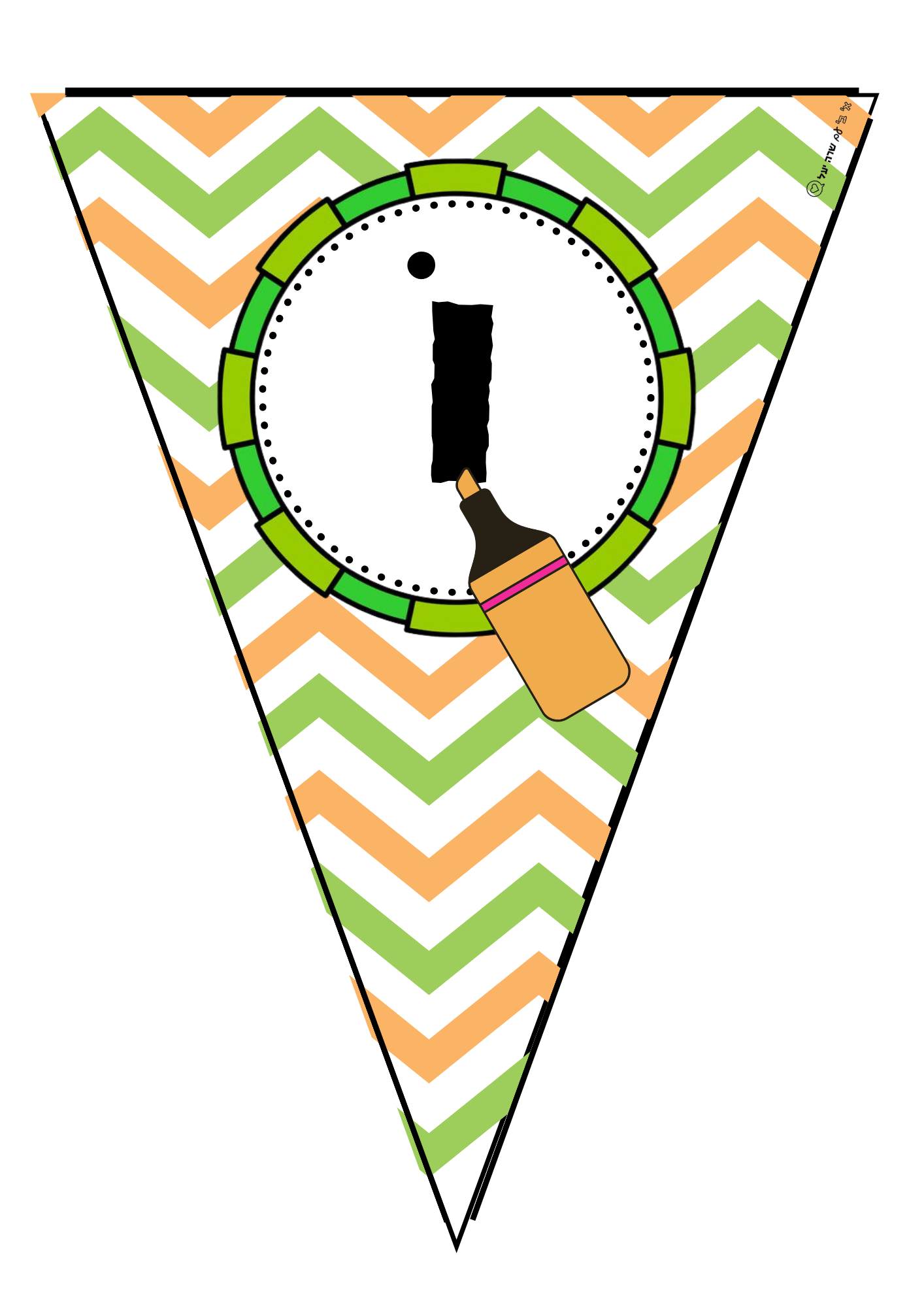 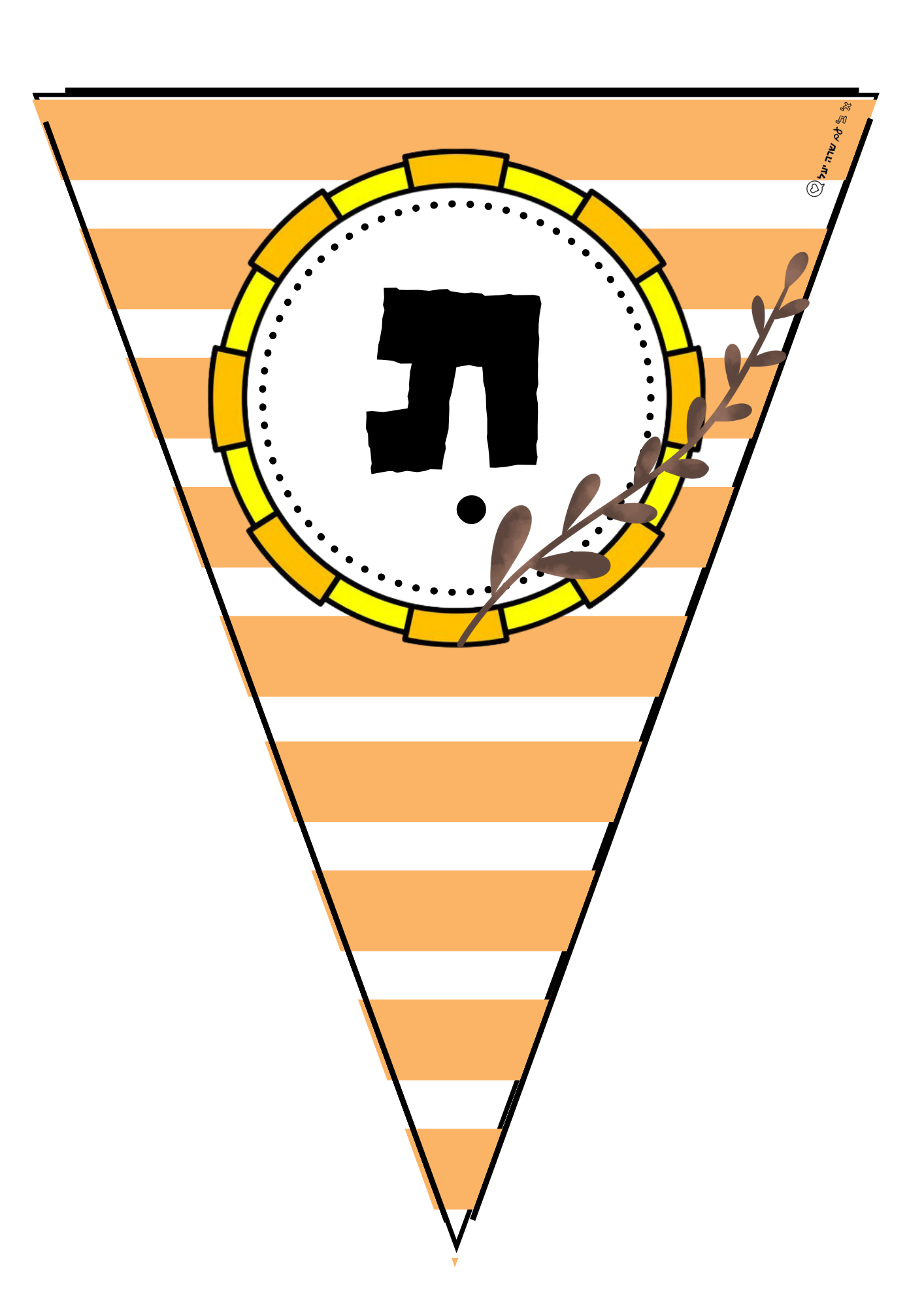 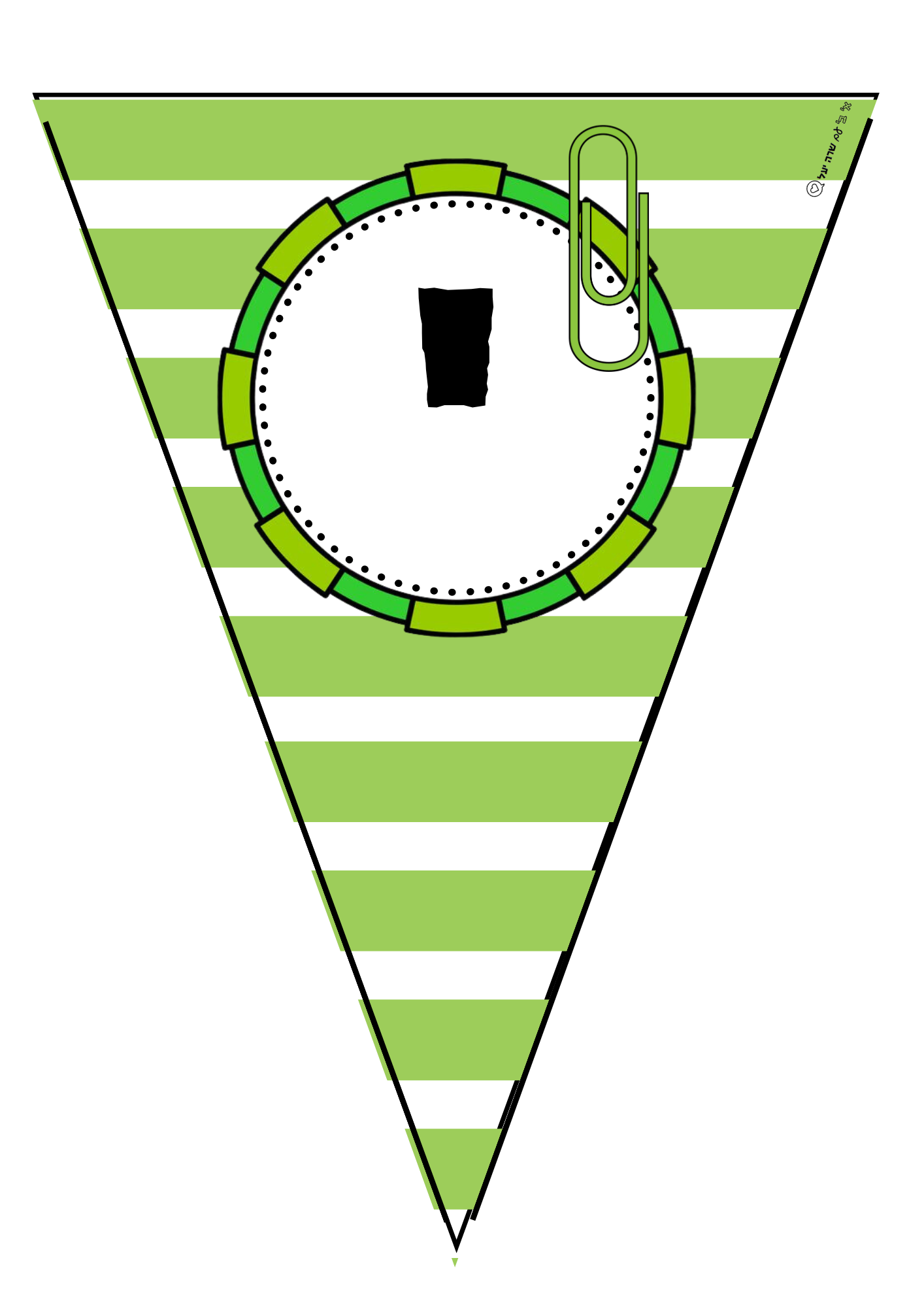 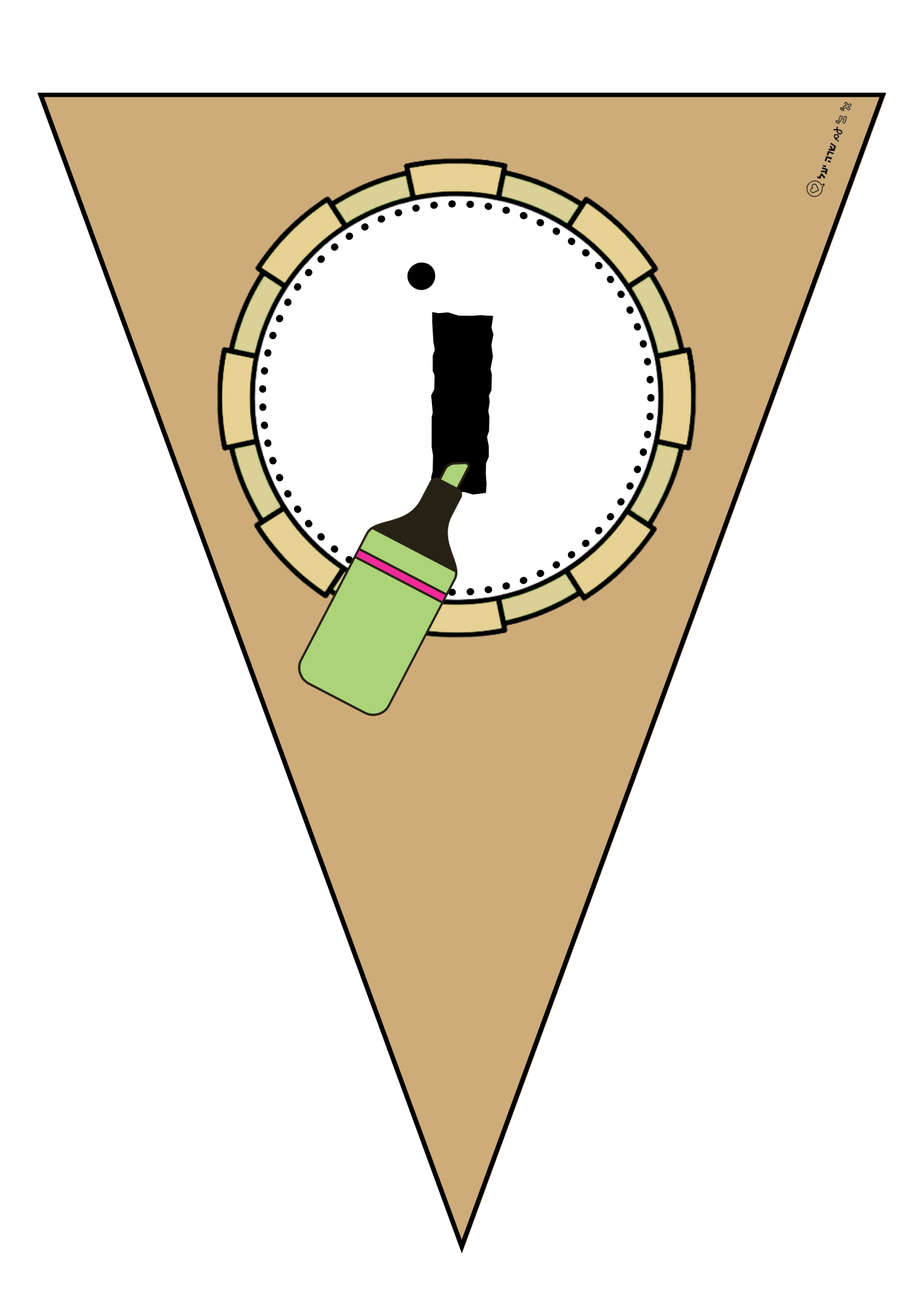 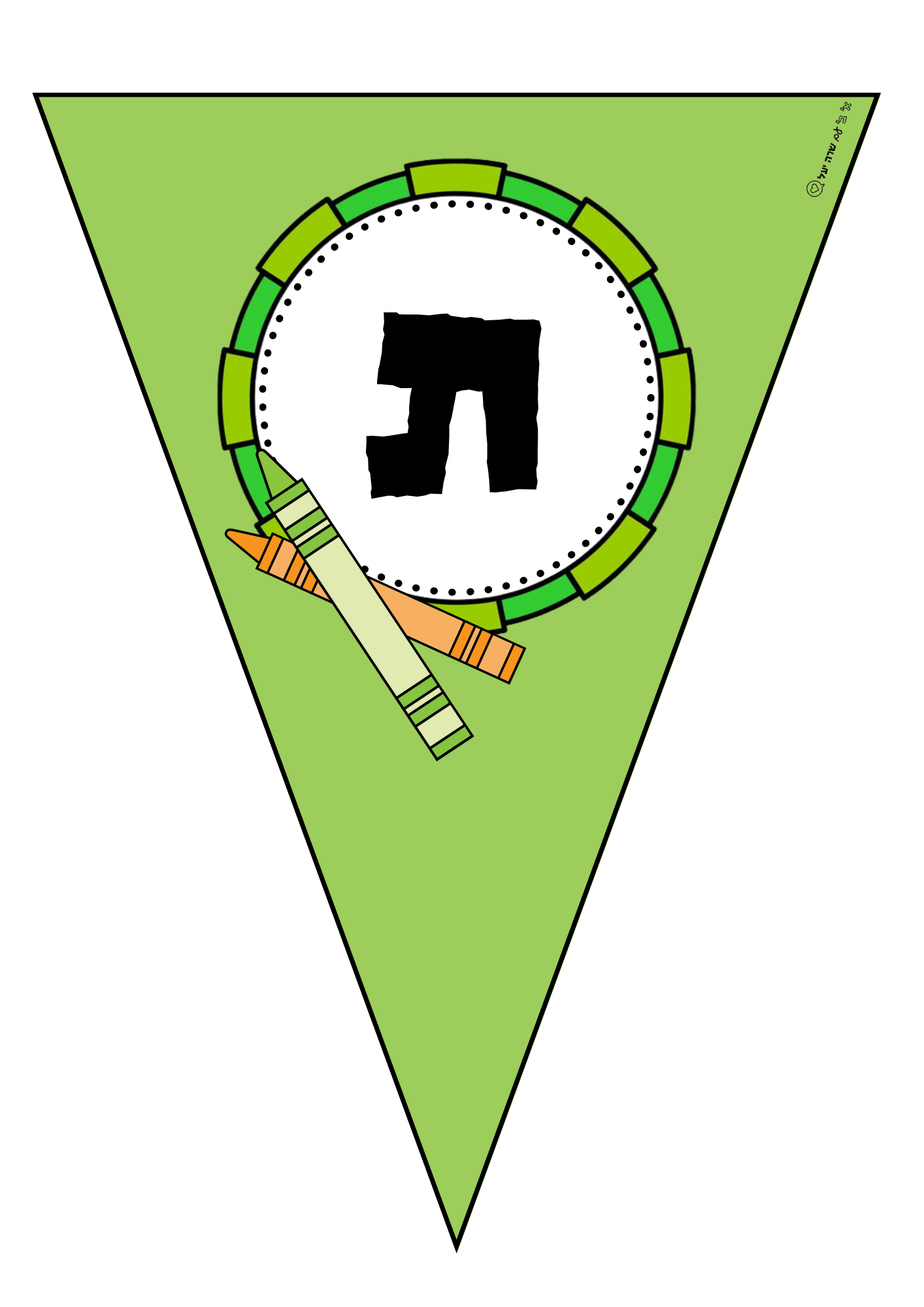 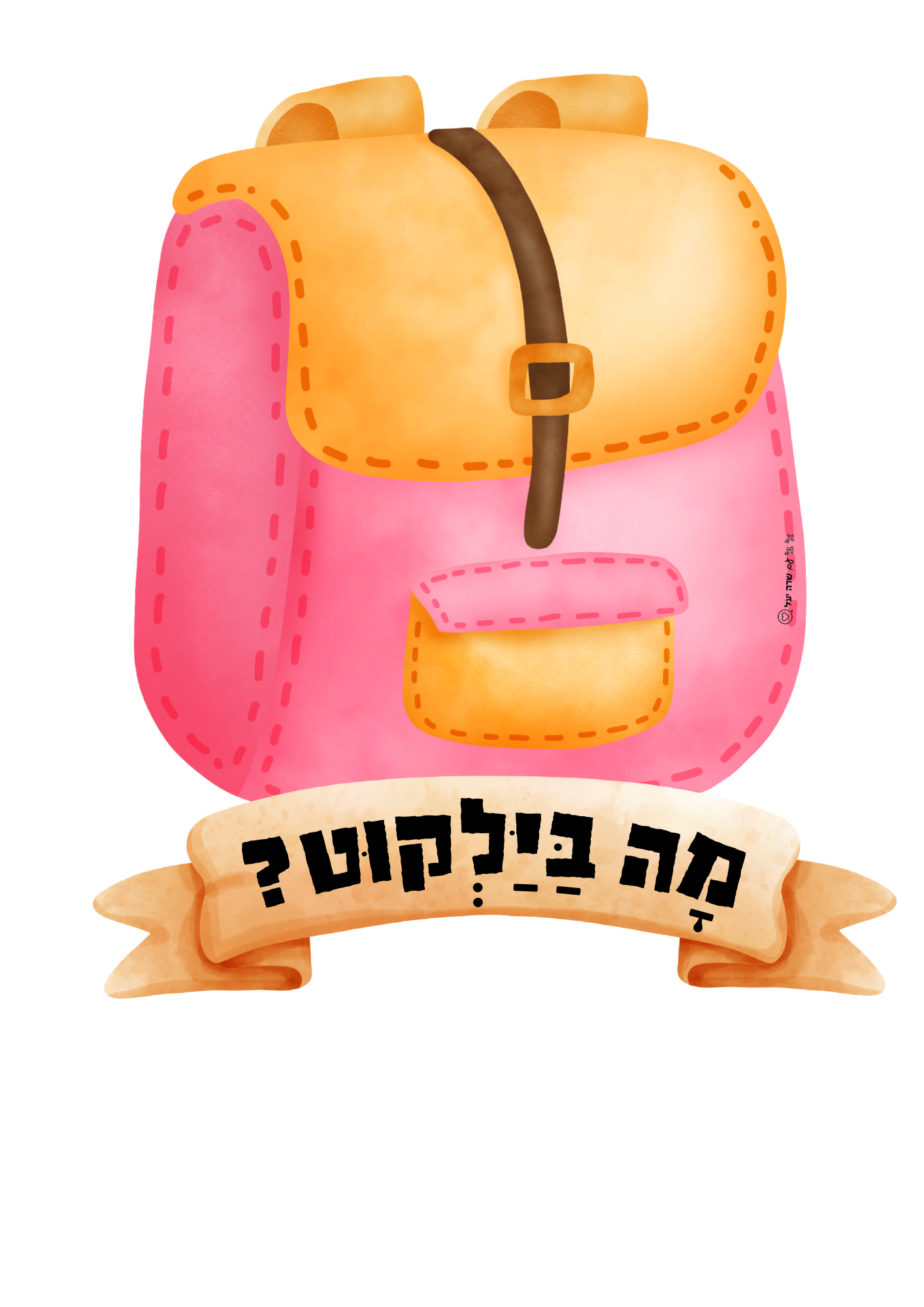 המלצת הדפסה על גודל    A3
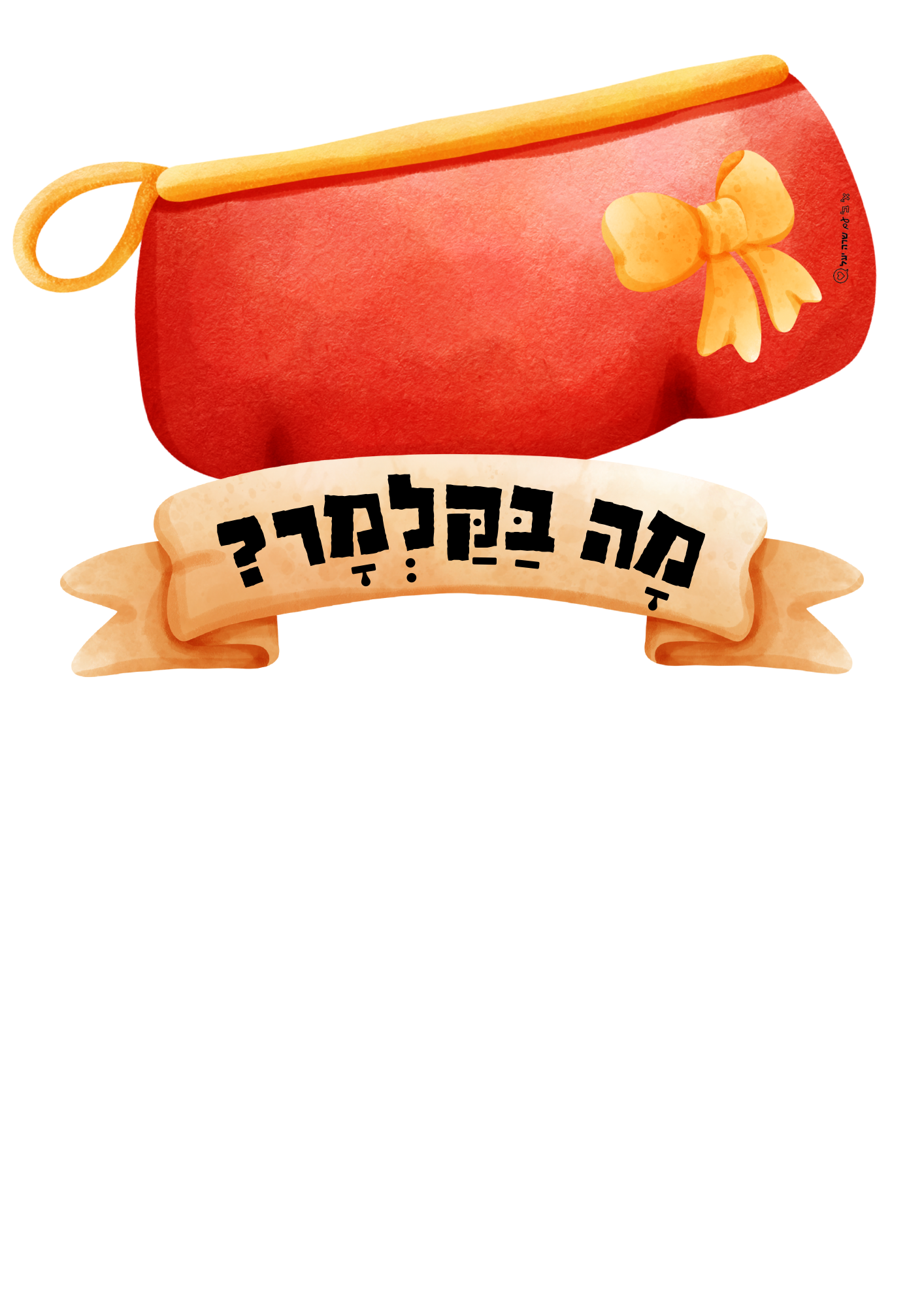 המלצת הדפסה על גודל    A3
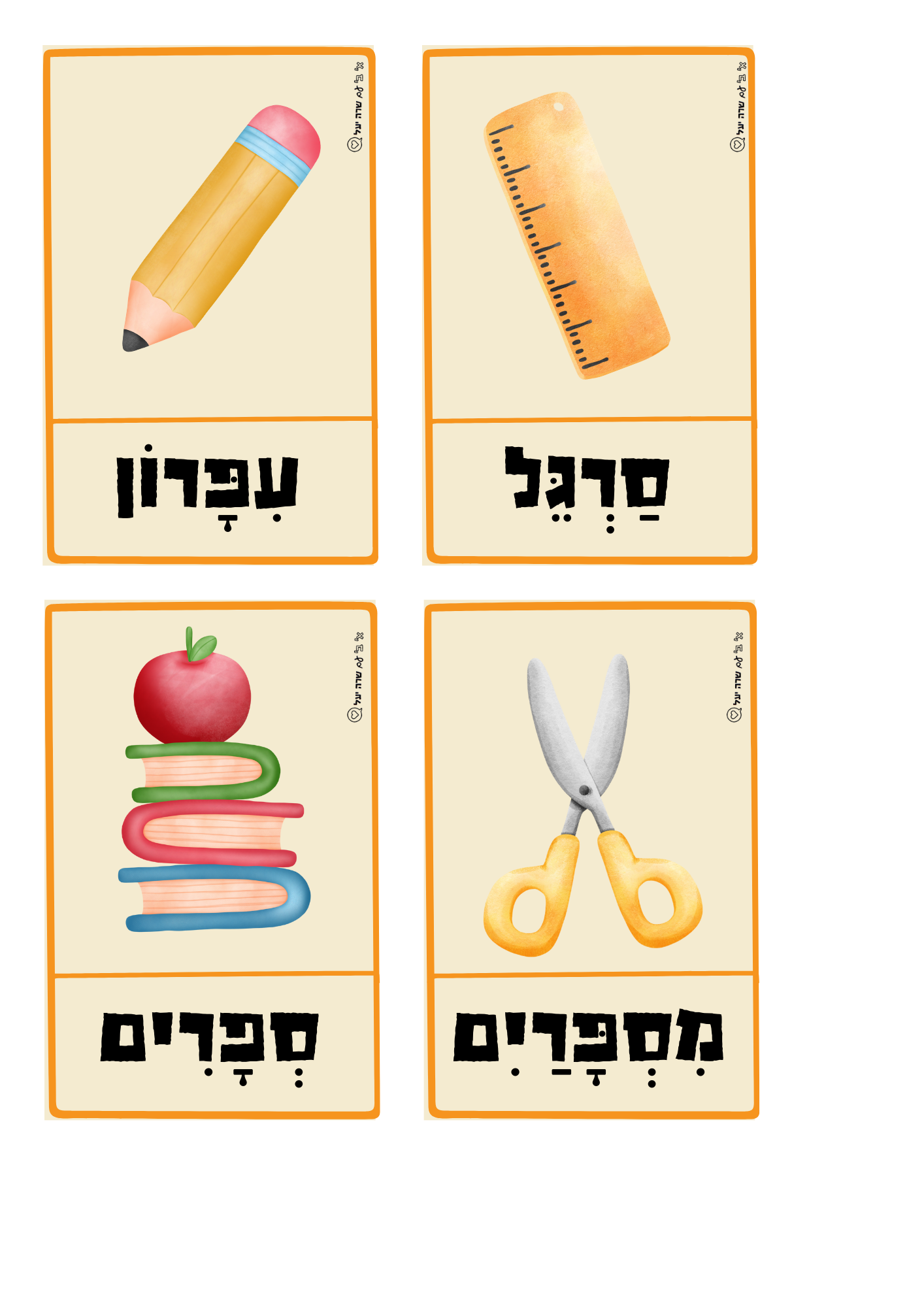 המלצת הדפסה על גודל    A3
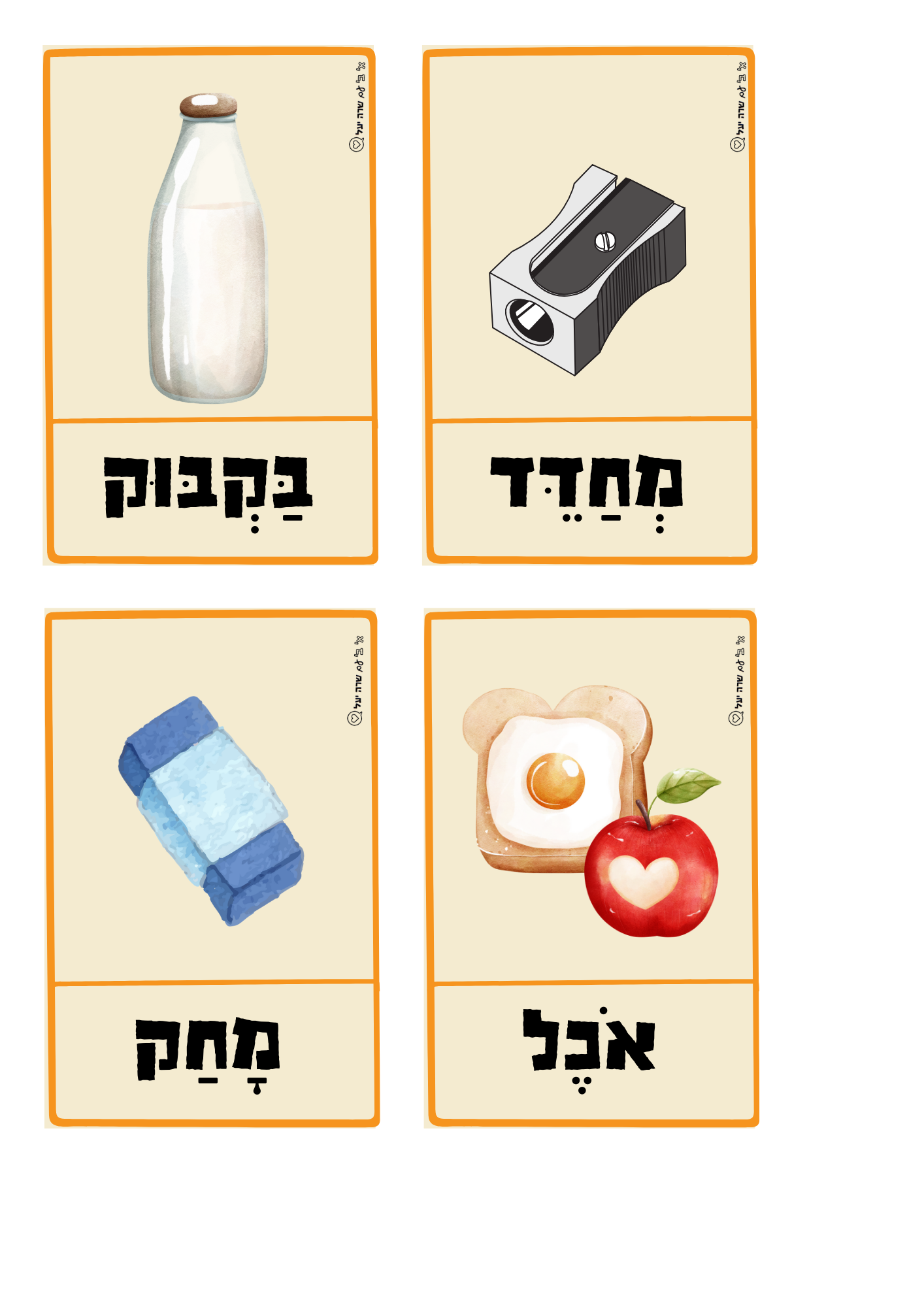 המלצת הדפסה על גודל    A3
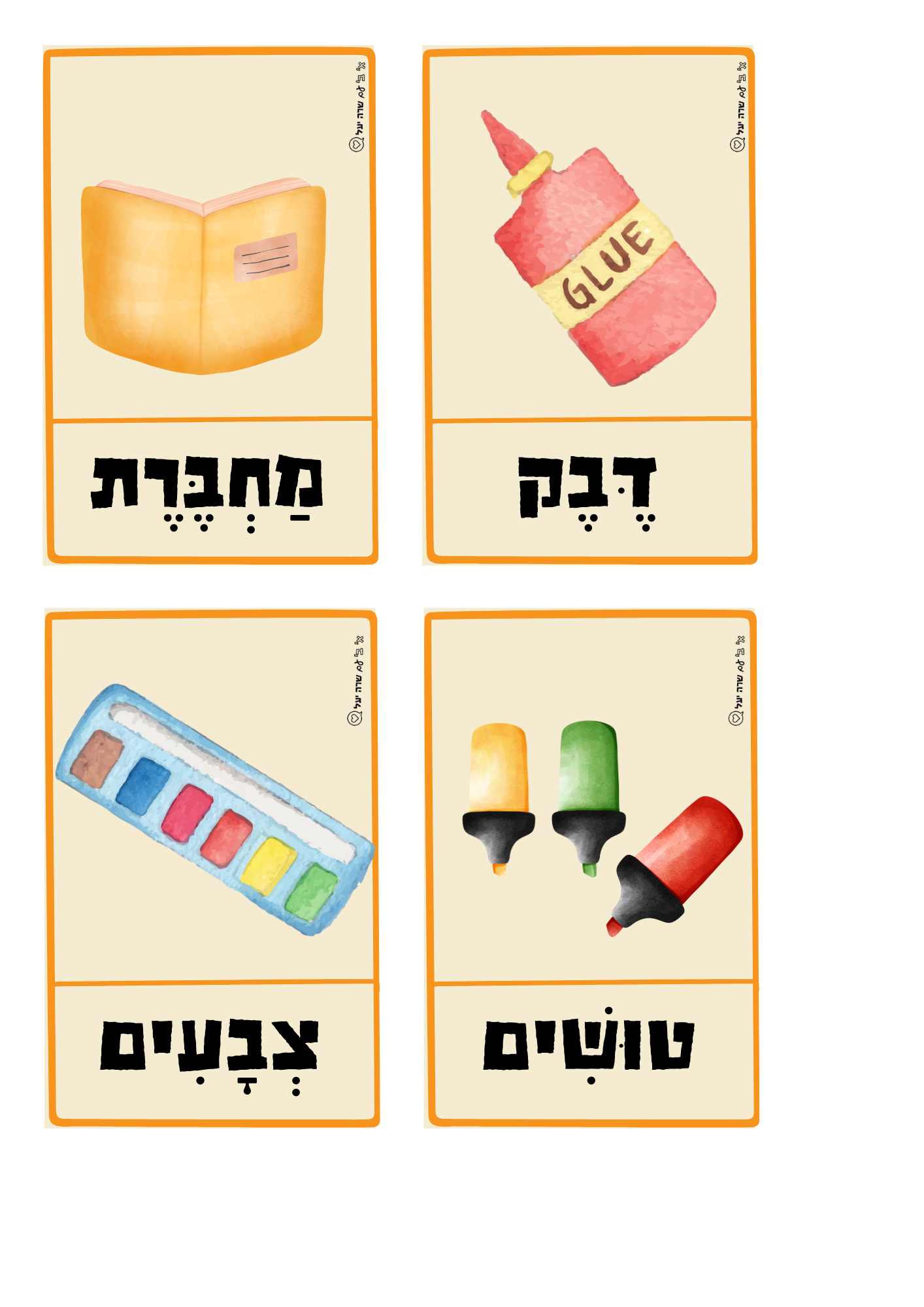 המלצת הדפסה על גודל    A3
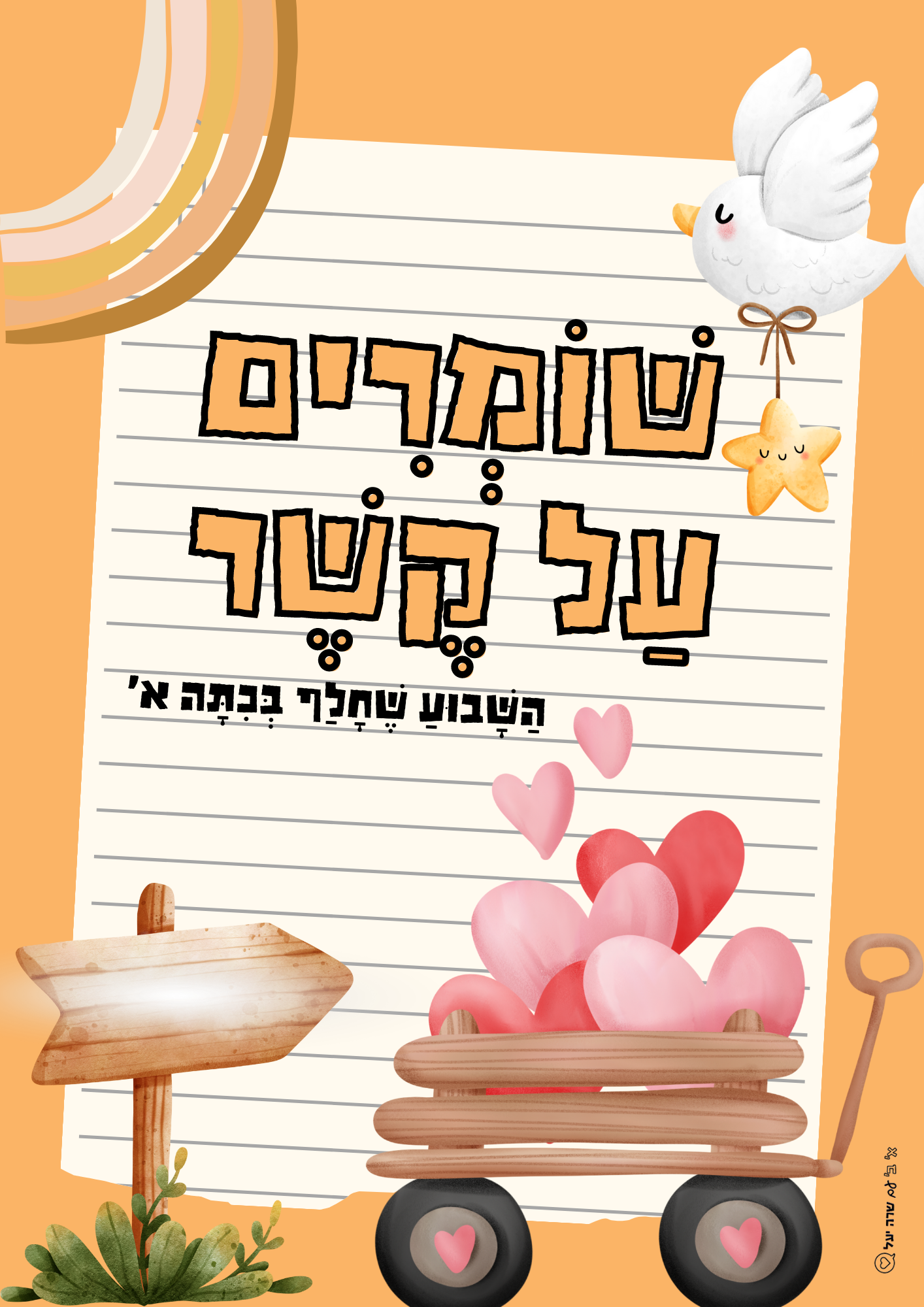 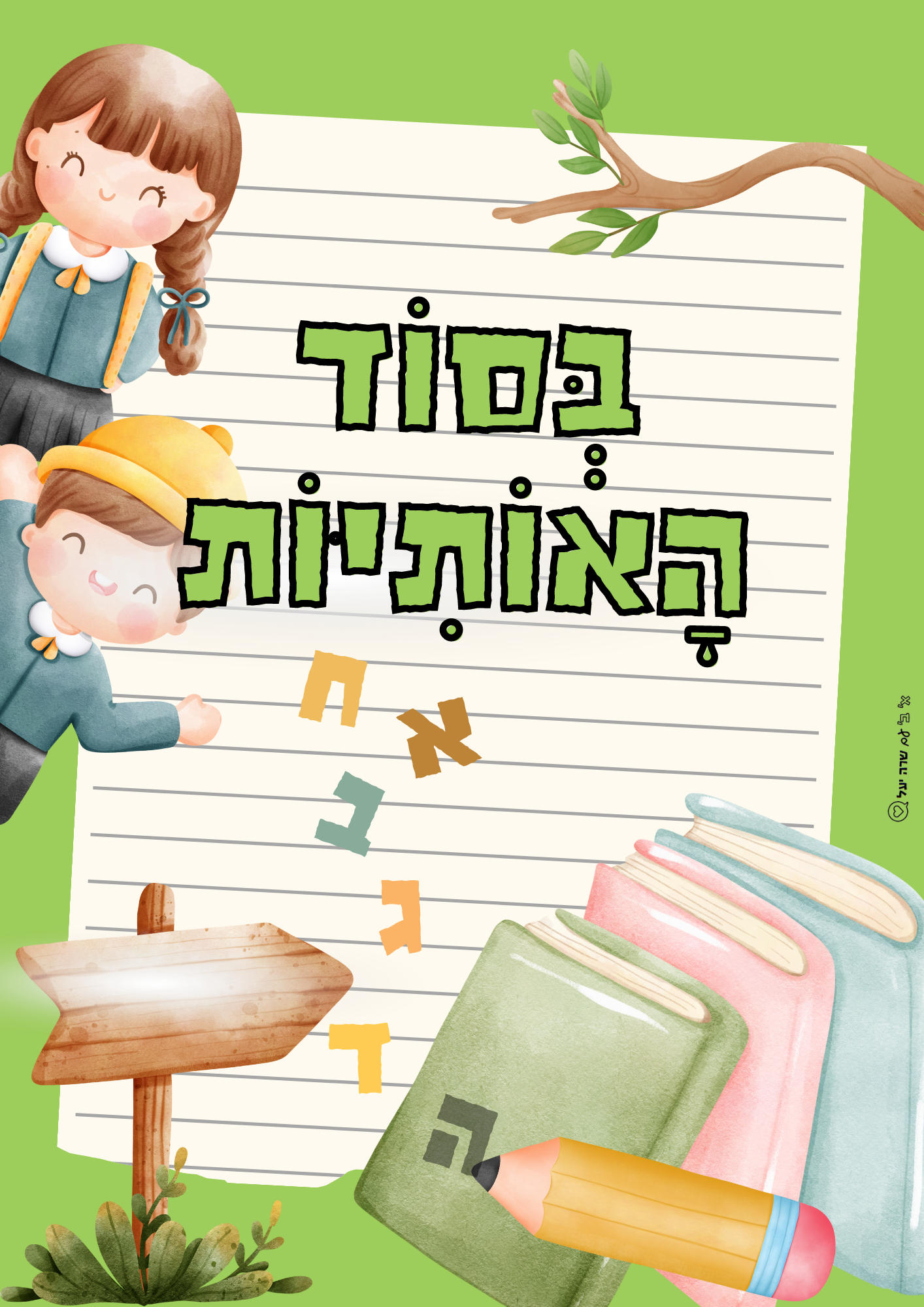 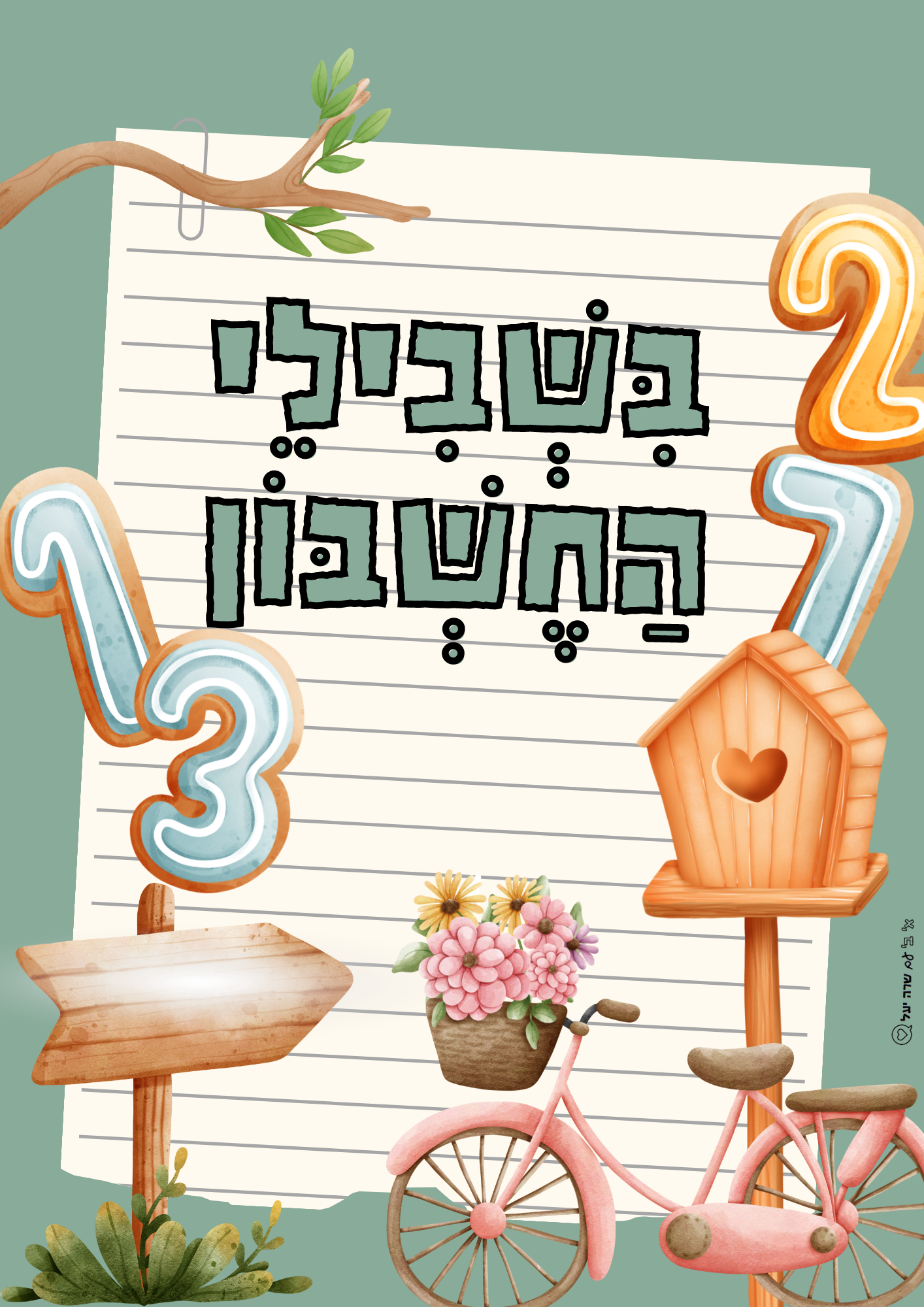 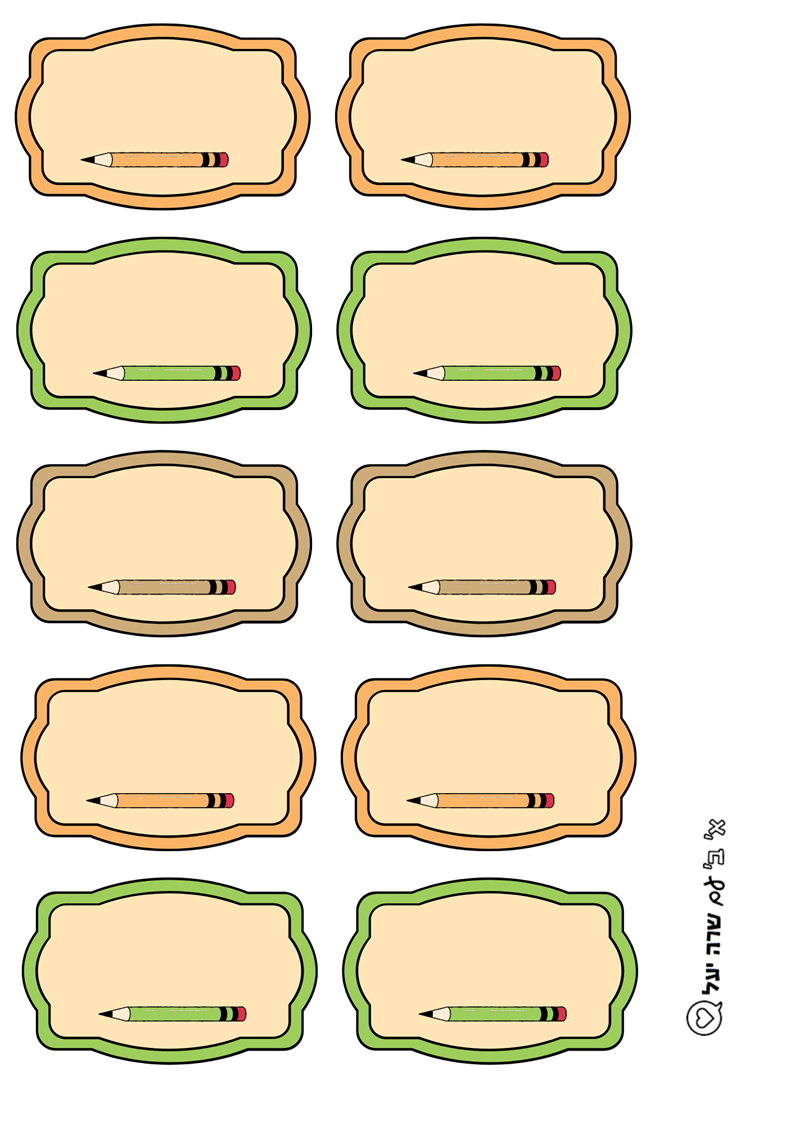 שמות לתאים- יש להוסיף תיבת טקסט